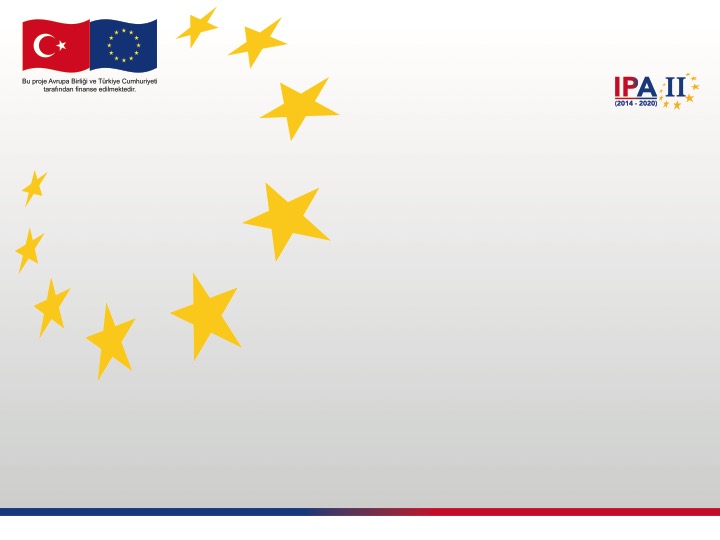 AVRUPA BİRLİĞİ PROGRAMLARI
Aydan YILMAZ
AB İşleri Uzmanı
Adana
26.10.2017
AB Programları
İşbirliğini teşvik etmek, → farklı ülkelerden ortaklar
İyi uygulamaları, bilgiyi paylaşmak,
Konu bazlı programlar
Yatırım içermeyen projeler (kültürel faaliyetler, personel değişimi, araştırma projeleri, bilgi paylaşım..)
Merkezi projelerde → Avrupa Komisyonu’na
Merkezi olmayan programlar → ilgili kuruluşlara başvuru yapılmaktadır.
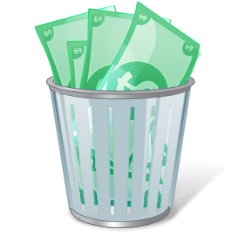 Bütçesi = Katılımcı Ülkelerin Katkı Payları + AB Bütçesinden Tahsisat
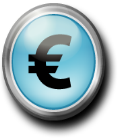 2
[Speaker Notes: Birlik Programları konu bazlı programlardır. Bunlar altında spesifik olarak tanımlanmış hibe çağrılarına çıkılır. Öne çıkan özelliklerinden biri Yatırım içermeyen projelerin desteklenmesidir. Yani altyapı projeleri ya da ekipman alımı, ofis oluşturulması gibi faaliyetler bunlar altında desteklenmez. Programların temel amacı Programların uygulandığı alanlardaki uygulamaları yakınlaştırmak, uygulamalardan ve gelişmelerden haberdar olmak, bilgiyi paylaşmaktır. Birlik Programlarının esasen çok basit bir mantığı vardır. AB tarafından aynı alanda uygulanmakta olan dağınık ve koordinasyondan yoksun faaliyetleri tek bir çatı altında almaktadır. Örnek olarak eğitim alanını alacak olursak, 28 farklı ülkedeki eğitim desteklerini tek bir çatı altına almakta ve ayrıca Komisyon tarafından sağlanan hibe ile ilave finansman imkanı doğurmaktadır. Birlik programlarının uygulanıyor olması, yine tek tek ülkeler tarafından uygulanmakta olan faaliyetlere de engel teşkil etmemektedir. Ülkeler kendi programlarını aynen uygulamaya devam edebilirler.]
AB Programları
2014-2020
7. Çerçeve
Gençlik
Fiscalis
Erasmus+
Rekabet Edebilirlik ve Yenilik
Progress
Ufuk2020
Cosme
Fiscalis
Gümrükler
EaSI
Gümrükler
2007-2013
3
UFUK 2020
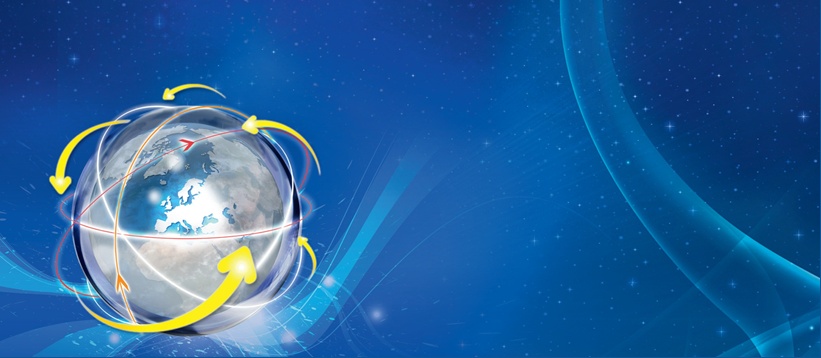 Bilim ve Araştırmada Dünyaya Açılan Kapı !
http://ec.europa.eu/programmes/horizon2020/
4
[Speaker Notes: Avrupa’nın En büyük Sivil Ar Ge programı]
Avrupa Birliği’nde Araştırma
Dünya Nüfususun %7’si 

Dünyadaki Ar-Ge harcamalarının  %24’ü

Dünyadaki etkili akademik yayınların %32’si

Dünyadaki  patent başvurularının %32’si
5
[Speaker Notes: AB dünya nüfusunun %7 si olmasına rağmen araştırma ve yenilikçilikte dünya lideri]
Dünden Bugüne Araştırma ve Yenilik
Çerçeve Programları
7. ÇP
H2020
6. ÇP
2002-2006
(5 yıl)
16,2 Milyar Euro
2007-2013
(7 yıl)
50,5 Milyar Euro
2014-2020
(7 yıl)
~80 Milyar Euro
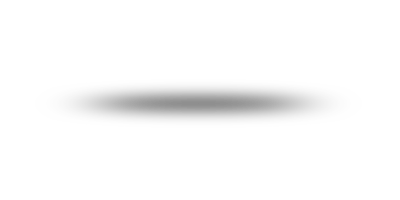 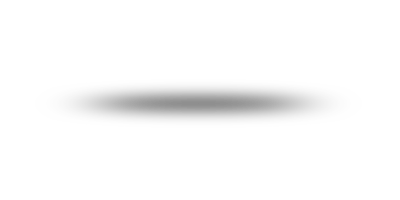 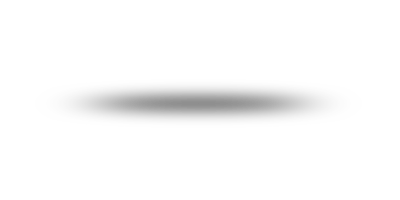 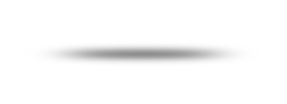 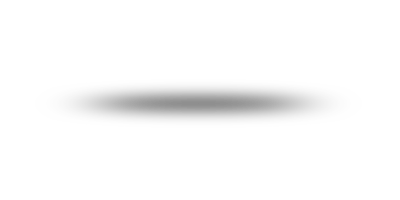 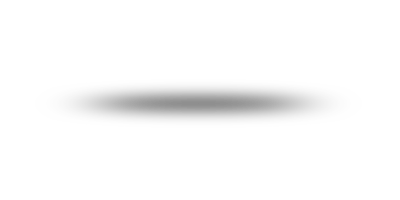 6
[Speaker Notes: Ülkemizin katılım sağladığı programlardan biri de Horizon 2020 programı. Bu programlar araştırma ve teknolojik yenilik alanında uygulanmakta olan çerçeve programların sekizincisi. Ülkemiz 6. programdan bu yana programlara katılım sağlamakta. Bu programların en büyük özelliği dünyanın en büyük sivil ar-ge programı olmalarıdır. Bu dönem uygulanacak olan programın toplam büyüklüğü yaklaşık 80 milyar avro ama dikkatinizi artan bütçe miktarlarına çekmek istiyorum. Küresel rekabetin arttığı bu dönemde sağlıklı büyümenin anahtarı ar-ge’ye ve yeniliğe yatırım yapmaktan geçiyor. Bunun da farkında olan AB, yaşanılan ağır ekonomik zorluklara rağmen bu alandaki fon büyüklüğünü ciddi oranda arttırmıştır. Ülkemizin de bu programa katılımını bu büyüklükteki program kapsamında üretilen bilgi ve ürünlerden faydalanılması bağlamında önemli bir fırsat olarak görüyoruz. Özetle ifade etmek gerekirse, programdaki varlığımız AB’nin bilimsel ve teknolojik birikimini ülkemize transfer etme fırsatını bize sunmaktadır.]
Ufuk 2020Katılım Kuralları
En az 3 farklı AB üye ya da asosiye üye ülkesindeki,

Sanayi, KOBİ, Üniversite, Araştırma Merkezi,  STK, Kamu vb. farklı kuruluşların oluşturduğu konsorsiyumlar,

«KOBİ Enstrümanı» alanında tek başına işletmeler Ufuk 2020 Programına başvurabilirler
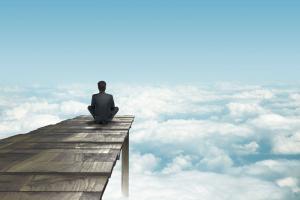 [Speaker Notes: H2020 Asosiye Üye Ülkeler: Türkiye, Norveç, İzlanda, İsrail]
UFUK 2020Kimler Başvurabilir?
Endüstriyel Liderlik
Sanayi-KOBİ
Üniversiteler
Araştırma Merkezleri
Kamu Kurumları
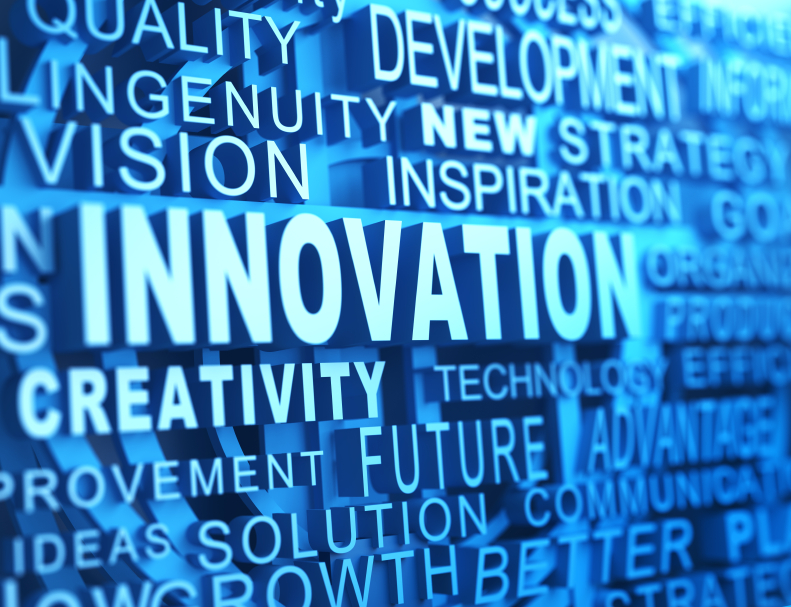 Toplumsal  Sorunlara Çözümler
Bilimsel Mükemmeliyet
Üniversiteler
Sanayi-KOBİ
Araştırma Merkezleri
Kamu Kurumları
STK’lar
Bireysel Araştırmacılar
Üniversiteler
Araştırma Merkezleri
Sanayi -KOBİ
8
Ufuk 2020Programın Yapısı
9
UFUK 2020Bilimsel Mükemmelliyet
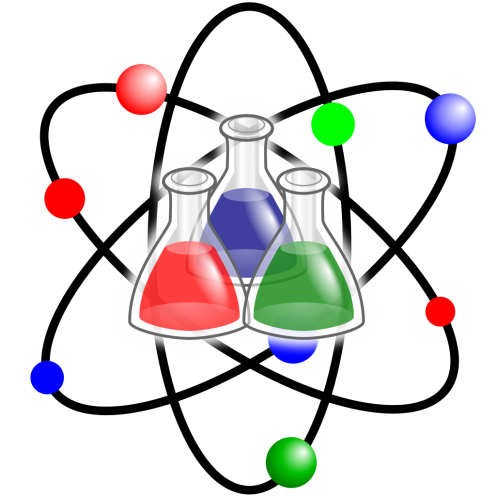 10
UFUK 2020Bilimsel Mükemmelliyet
Gelir Dağılımındaki Eşitsizliğin Yapısal Değişime Etkileri Projesi
Süresi: 01.08.2017-31.07.2019
Bütçe: 157.734 €
Koordinatör Kuruluş: Boğaziçi ÜniversitesiFon Türü: MSCA
Detay için tıklayınız
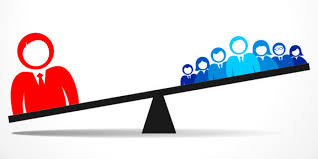 11
UFUK 2020Bilimsel Mükemmelliyet
Moleküler İletişim Çalışmalarının Avrupa Çapında Koordinasyonu
Süresi: 01.06.2015-31.05.2017
Bütçe: 532.336 €
Koordinatör Kuruluş: İrlanda Waterford Teknoloji Enstitüsü
Ortaklar: 8 Ortak (ülkemizden KOÇ Üniversitesi)
Fon Türü: FET
Detay için tıklayınız
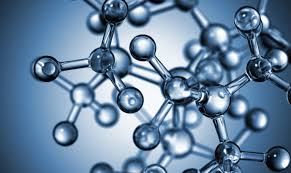 12
UFUK 2020Endüstriyel Liderlik
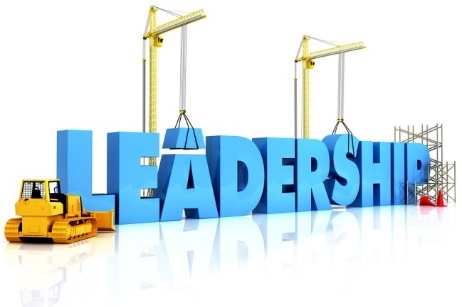 13
UFUK 2020Endüstriyel Liderlik
Belediye Katı Biyo-Atık ve Balık Atığından Elde Edilen Biyomakromoleküllerin Yüksek Katma Değerli Uygulamaları
Süresi: 01.01.2017-31.12.2020
Bütçe: 6.430.196.25 €
Koordinatör Kuruluş: İspanya
Ortaklar: 14 ortak (Ülkemizden Mine Plastik Endüstriyel Ürünler Ve Sert Maden Kimya Ltş)
Fon Türü: Araştırma ve Yenilik 
Detay için tıklayınız
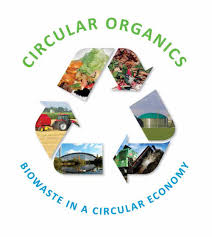 14
UFUK 2020Endüstriyel Liderlik
V4RETAIL
Süpermarket raflarının sayısal resimlenmesi yoluyla denetim, sayım ve pazar araştırmasının kolaylaştırılması amaçlanmaktadır.
Koordinatör: Vispera Bilgi Teknolojileri Sanayi İç ve Dış Ticaret AŞ (50.000 €)
Süre: 1 Temmuz 2015 – 1 Ocak 2016
AB Katkısı ve Oranı: 50.000 € - % 70
Finansman Türü: KOBİ Aracı
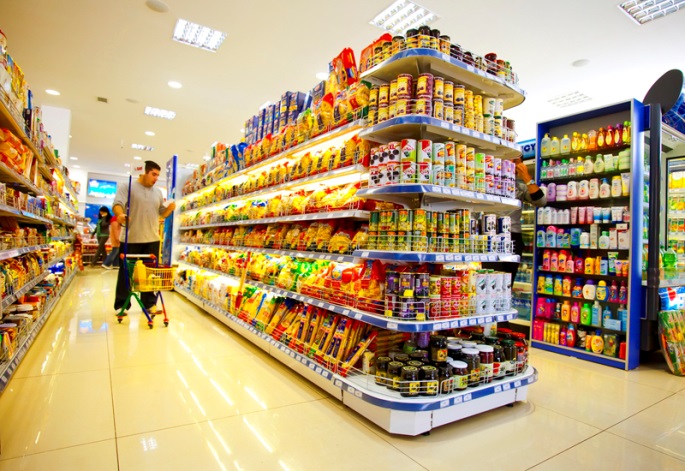 15
UFUK 2020Toplumsal Zorluklar
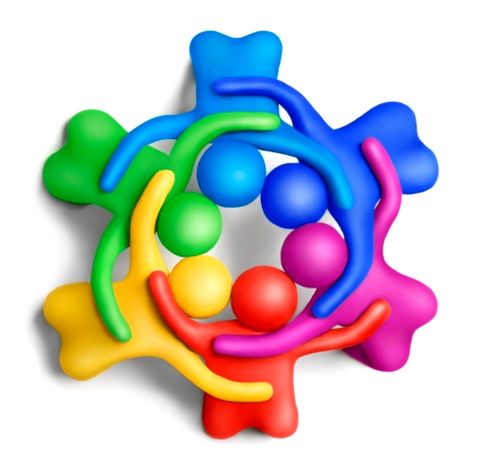 16
CREATE Trafik Sıkışıklığının Azaltılması:Ulaşım Verimliliğinin Artırılması
Proje yeni trafik ve ağ performans göstergelerin belirlenmesi ve nitel ve nicel yaklaşımların geliştirilmesiyle şehirlerde araç kullanımını azaltmak ve sürdürülebilir hareketliliğe yatırım yapılmasını sağlamayı amaçlamaktadır.

Koordinatör: University College London
Ülkemiz Ortakları:  Adana Büyükşehir Belediyesi
Süre: 01.06.2015-31.05.2018
Bütçe:~ 4 Milyon Avro
Fon Türü: Araştırma ve Yenilik
Detay Bilgi: http://cordis.europa.eu/project/rcn/196707_en.html
UFUK 2020Toplumsal Zorluklar
Su ve Besin Maddesi Kullanımında Tarım Ekosistemi ve Bitki Verimliliği Geliştirmek için Çözümler

Süresi: 01.05.2017-30.04.2020
Bütçe: 6.000.000 €
Koordinatör: Fransa
Ortaklar: 23 ortak (Ülkemizden Sabancı Üniversitesi
Fon Türü: Araştırma ve Yenilik 
Detay için tıklayınız
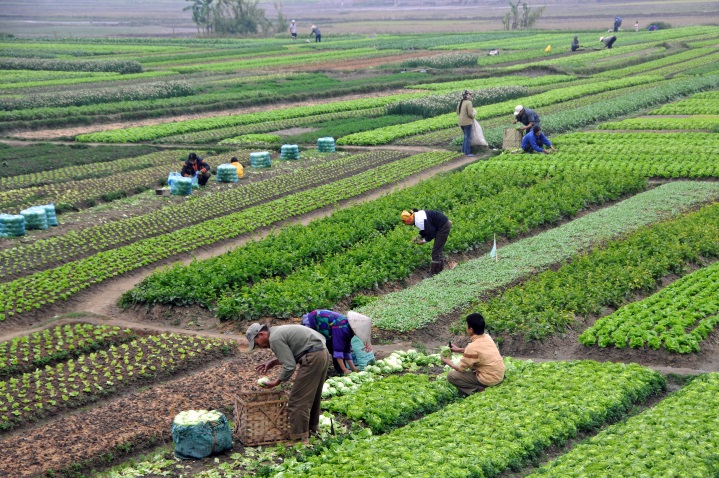 18
UFUK 2020Projelerde ne şekilde yer alabilirim?
FARKLI ÜLKELERDEN EN AZ 3 ORTAK
http://ec.europa.eu/research/participants/portal
19
KOBİ’LERE YÖNELİK DOĞRUDAN DESTEKLERINNOVFIN KOBİ Garantisi
500’den az çalışanı olan firma ve KOBİ’ler araştırma, geliştirme ve inovasyon projelerine aracı kuruluşlar üzerinden kredi desteği
Her ülkeden aracı kuruluşlar kredi veriyor.
TR’ye ayrılan kredi tutarının toplam hacmi ~ 20 milyon €
TÜRKİYE SINAİ KALKINMA BANKASI tarafından dağıtılacak
Canan CoşkunTel.: +90 212 334 5219, e-mail: eguzc@tskb.com.tr
20
KOBİ’LERE YÖNELİK DOĞRUDAN DESTEKLER (KOBİ Aracı) 2016-2017
Açık Yıkıcı Yenilikçilik
Nanoteknoloji, gelişmiş malzeme veya gelişmiş imalat ve işleme tekolojilerine geçiş
Biyoteknoloji KOBİ'lerine yönelik pazara yakınlaşma desteği
KOBİ'leri uzay araştırma ve geliştirme faaliyetlerine entegre edilmesi
Hastabakım biyoteknoloji sektöründe desteklenmesi
Sağlık, refah ve iyi yaşlanma alanındaki BİT çözümlerinin piyasaya geçiş
Sürdürülebilir ormancılık, tarım, tarımsal ürün ve biyoloji temelli sektörler
Mavi büyüme
Düşük karbonlu ve verimli enerji sistemleri
Ulaştırma ve Akıllı Şehir Hareketliliği
İklim değişikliği, enerji verimliliği, çevre ve ham maddeler
Kapsayıcı, yenilikçi ve yansıtıcı toplumlarda yeni iş mpdelleri
Güvenlik alanındaki Ar-Ge
https://ec.europa.eu/easme/en/horizons-2020-sme-instrument
KOBİ’LERE YÖNELİK DOĞRUDAN DESTEKLER (KOBİ Aracı) 2018-2020
SPESİFİK KONU YOK
Yüksek riskli ve yüksek büyüme potansiyelli KOBİ’ler
https://ec.europa.eu/easme/en/horizons-2020-sme-instrument
KOBİ’LERE YÖNELİK DOĞRUDAN DESTEKLER (KOBİ Aracı-II)
Faz 1 Konsept-Fizibilite Değerlendirmesi 
7 KASIM 2017!!!
8 ŞUBAT 2018
Faz 2 Ar-Ge uyg. & Pazarda Yaygınlaştırma
10 OCAK 2018
14 MART 2018
Girdi: 
Fikir/kavramsal çerçeve: İş Planı
(~ 10 sf) 

Fizibilite, risk değerlendirmesi, fikri mülkiyet rejimi, partner arama, tasarım çalışması, pilot uygulama

Çıktı: Ayrıntılı İş Planı II (~30 sf.)

Fon: 50.000 €
~ 6 ay süre
Girdi: 
İş Planı II + gerçekleştirilecek faaliyetlere ilişkin tanımlama (~ 30 sf.)

Geliştirme, prototip, testler, pilot uygulamalar, minyatürleştirme, ölçek büyütme, pazarda yaygınlaştırma

Çıktı: yatırıma hazır İş Planı III
Çıktı odaklı hibe: 1 - 3 Milyon € 
~ 12 - 24 ay
Faz 3 – Ticarileşme
Faz 1 ve Faz 2 faydalanıcılarına yönelik sağlanan destek türü
Pazara erişim desteği: Avrupa İşletmeler Ağı ile mentörlük, koçluk, uluslararasılaşma, vb. destekler
Finansmana erişim desteği
https://ec.europa.eu/easme/en/horizons-2020-sme-instrument
23
KOBİ’LERE YÖNELİK DOĞRUDAN DESTEKLER (KOBİ Aracı-I)
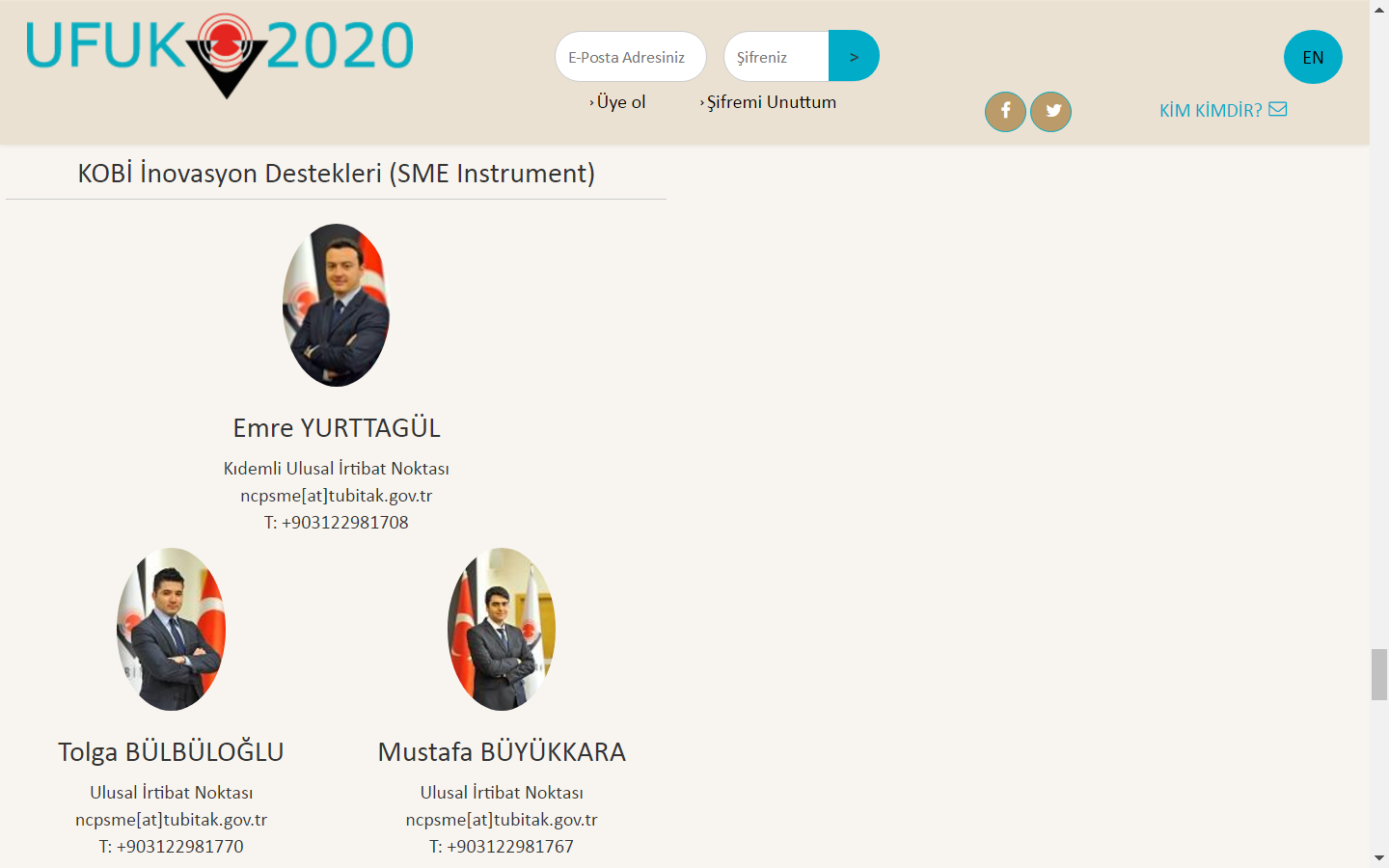 Bu alandaki çağrıları takip edin ve içeriklerine göz gezdirin *
TÜBİTAK KOBİ Ulusal İrtibat Noktası ile iletişime geçin.
*http://ec.europa.eu/research/participants/portal/desktop/en/opportunities/h2020/ftags/sme_instrument.html#c,topics=flags/s/SME/1/1&+callDeadline/desc
24
Ufuk 2020 Önemli Sayfalar
25
UFUK 2020Projelerinde Yer Almak Neler Kazandırır?
26
İŞLETMELERİN VE KOBİ’LERİN REKABET EDEBİLİRLİĞİ PROGRAMI
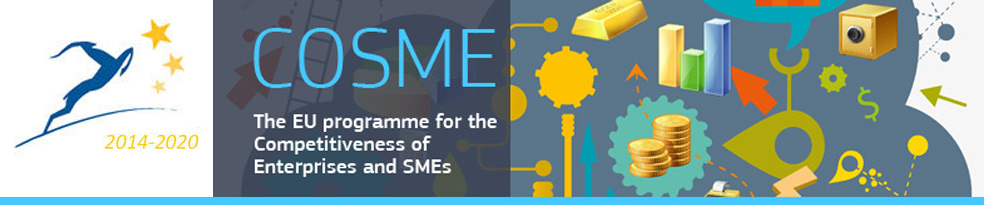 27
COSME
İŞLETMELERE YENİ KAPILAR AÇILIYOR
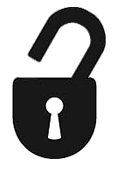 28
COSME
KOBİ’lere 2,3 milyar Avro finansman desteği
Çağrılar için tıklayın!
29
[Speaker Notes: Ülkemizin katılım sağladığı diğer bir program ise doğrudan KOBİ’lere destek sunan COSME Programıdır. Program altında öne çıkan başlık finansman imkanlarına erişimin kolaylaştırılmasıdır. KOBİ’lerimiz anlaşmalı bankalardan normal şartlara göre daha kolay şartlar altında kredi kullanabilmektedir. Ayrıca yeni kurulmakta olan ve ya gelişme aşamasındaki şirketlere de sermaye desteği sağlanması mümkündür. Avrupa İşletmeler ağı vasıtasıyla da yeni pazarlara ulaşılması, hem ürün satışı hem de aramalı ithali noktasında destek alınması mümkündür. İş ortamının iyileştirilmesi başlığı altında ise özellikle iş kurma girişimlerinde karşılaşılan idari engellerin aşılması için araştırmalara destek sağlanacaktır. Girişimcilik başlığı altında da hem girişimcilik kültürü teşvik edilecek hem de genç girişimcilerin Program üyesi herhangi bir ülkedeki şirkette staj yapmalarına imkan tanınacaktır.]
COSME
30
COSME
KOBİ’lerin Finansmana Erişimi (Kredi Garanti Kolaylığı)
Geleneksel bankacılık sistemine erişimde zorluklar yaşayan KOBİ’lerin kredi finansmanına erişimi
 QBN Finansbak 1-5 yıl arası vade seçenekli taksitli ticari kredi

Hangi işletmeler?
En fazla 10 çalışanı olan,
En az 6 ay, en fazla 5 yıldır faaliyet gösteren,
Son yıl maksimum ciroları 2 milyon TL'den küçük olan,
Tütün, alkol, silah vb. sektörlerde* faaliyet göstermeyen işletmeler.
Nasıl Başvurulabilir?
http://www.qnbfinansbank.com/krediler/kobi/cosme-kredisi.aspx 
QNB Finansbank Şubelerinden bilgi alabilir, kolayca başvuruda bulunabilirsiniz.
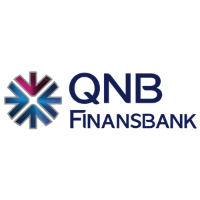 31
COSME
KOBİ’lerin Pazarlara Erişimi
AVRUPA İŞLETMELER AĞI
32
COSME
KOBİ’lerin Pazarlara Erişimi
AVRUPA İŞLETMELER TÜRKİYE KONSORSİYUMLARI
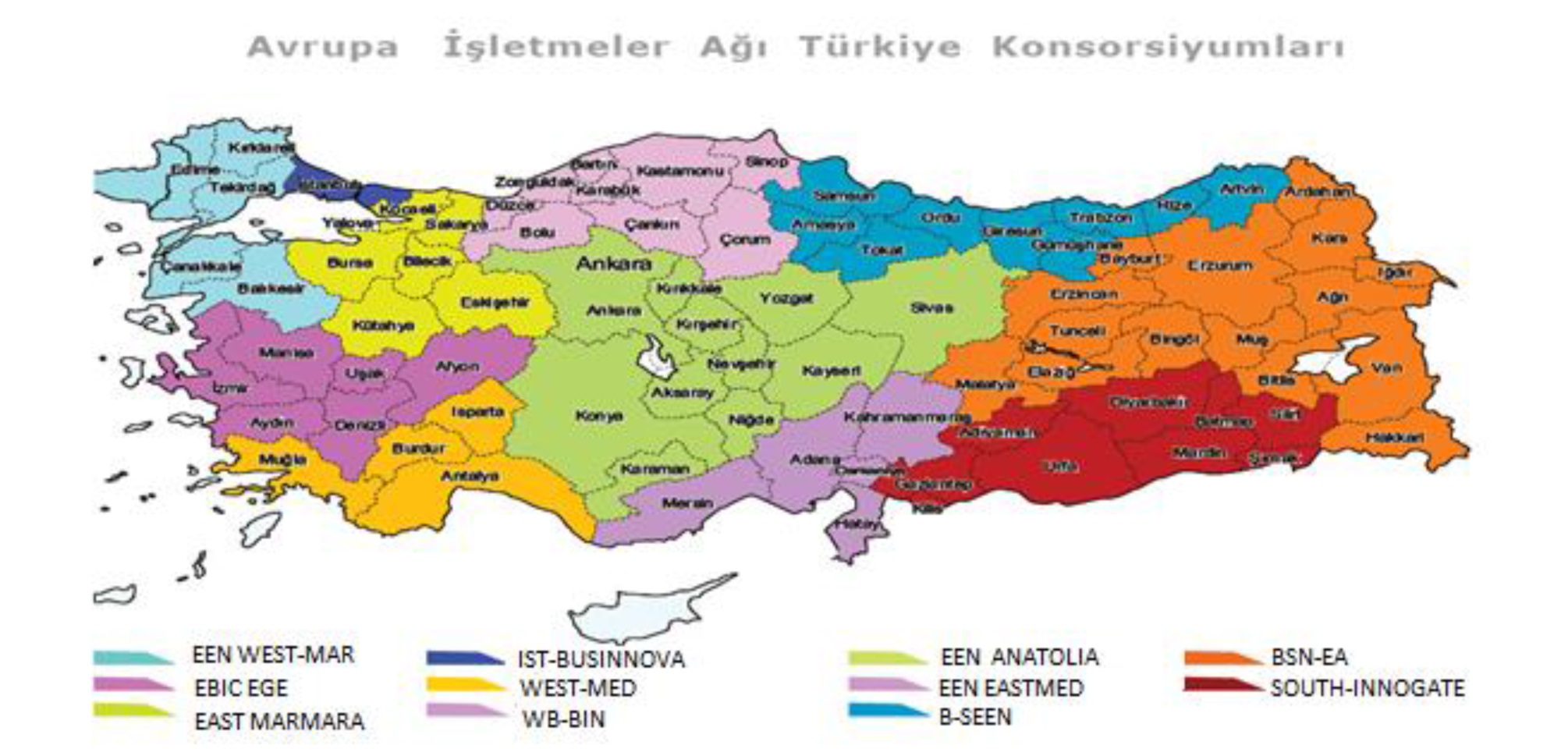 33
AİA-DOĞU AKDENİZwww.eenakdeniz.org.tr
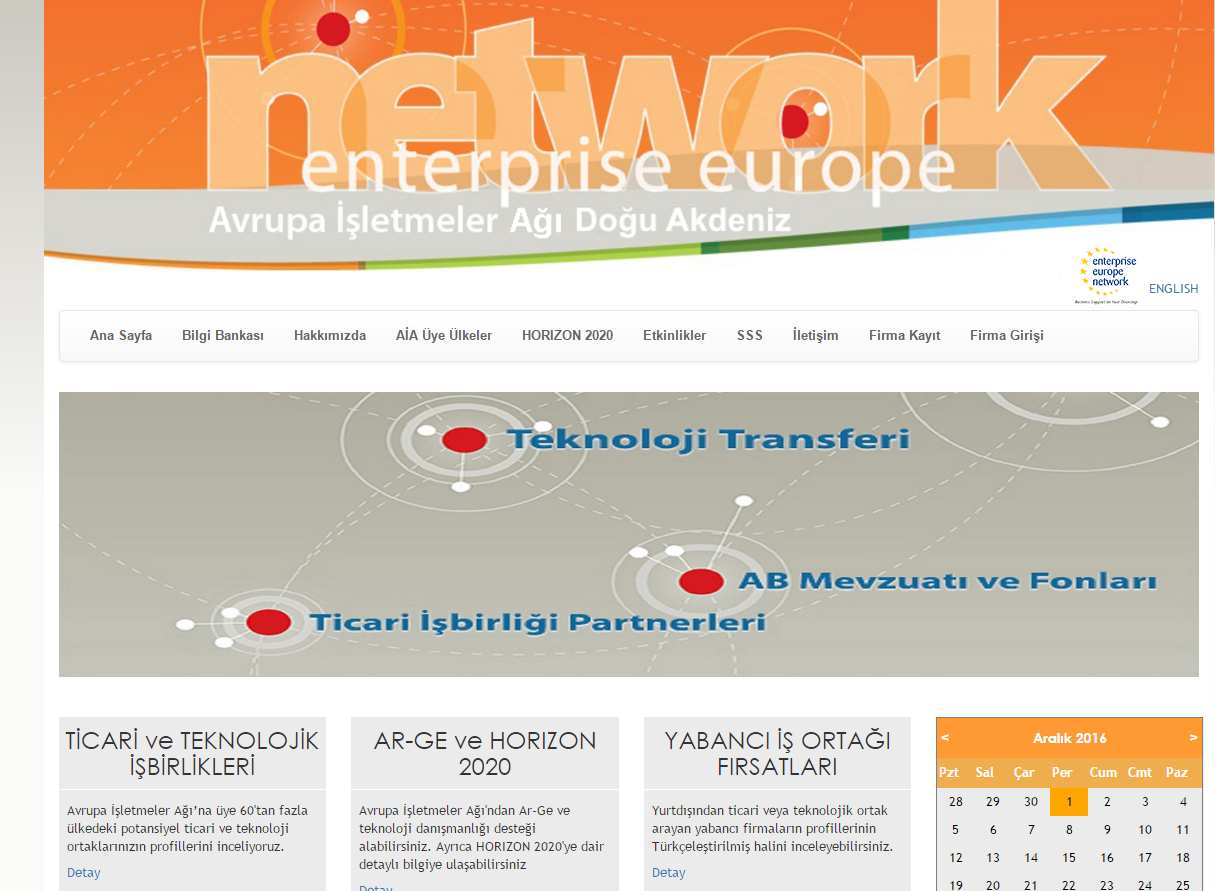 34
AİA-DOĞU AKDENİZhttp://www.eenakdeniz.org.tr/TR/
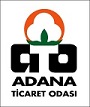 ADANA TİCARET ODASI
Abidinpaşa Caddesi, No:52, Seyhan
0(322) 351 39 11 (PBX) Fax: 0(322) 351 80 09
İnternet Sitesi: www.adanato.org.tr
ÇUKUROVA TEKNOLOJİ GELİŞTİRME BÖLGESİ
Çukurova Üniversitesi Balcalı Kampüsü, 
Teknokent Binası No:19/A 
 0(322) 338 68 69 - 338 76 79 tgb_adana@teknokent.cukurova.edu.tr
Fax: 0(322) 338 76 78
www.teknokent.cu.edu.tr
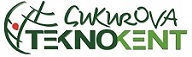 35
COSME
KOBİ’lerin Pazarlara Erişimi
FİKRİ MÜLKİYET HAKLARI (IPR) KOBİ YARDIM MASALARI
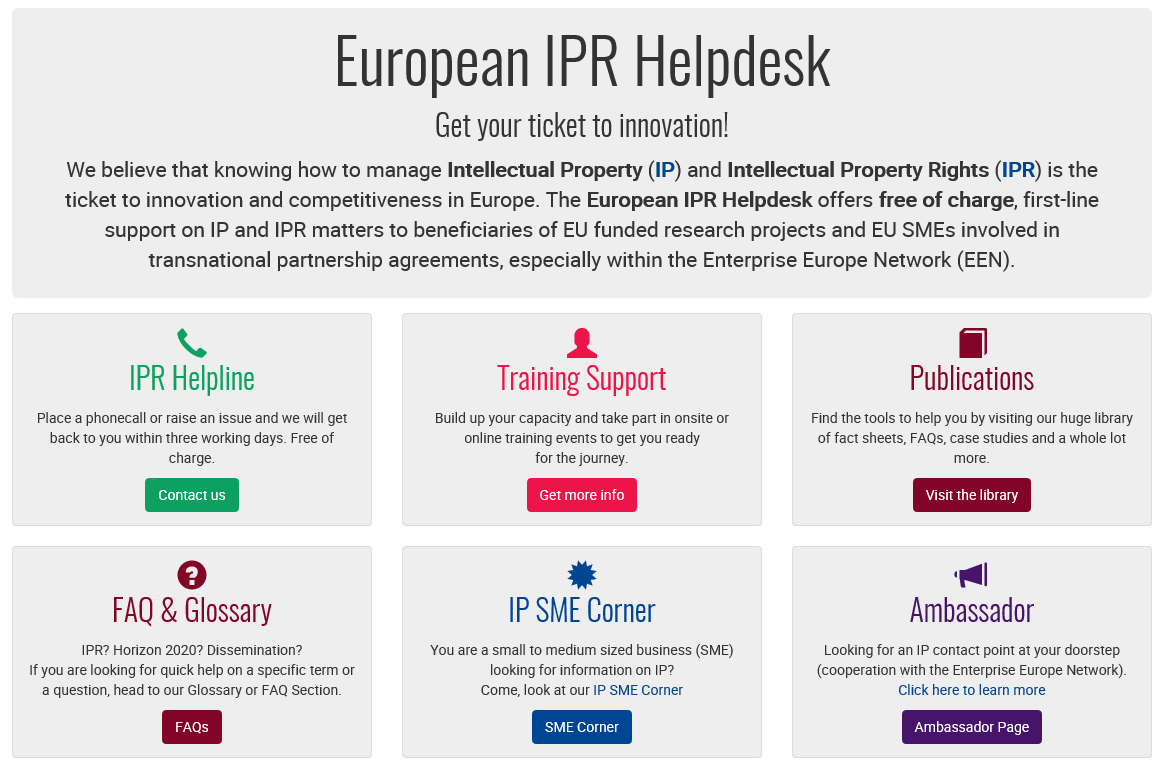 IPR Yardım Masaları, fikri mülkiyet konusunda ücretsiz danışmanlık ve eğitim sunmaktadır.
 
https://www.iprhelpdesk.eu
36
COSME
KOBİ’lerin Pazarlara Erişimi
SİZİN AVRUPANIZ İŞ PLATFORMU (B2B)

AB ülkesinde iş yapmak için koşulları ve hakları öğrenmek isteyen KOBİ’ler ve girişimciler için online hizmet
http://europa.eu/youreurope/business/index_en.htm
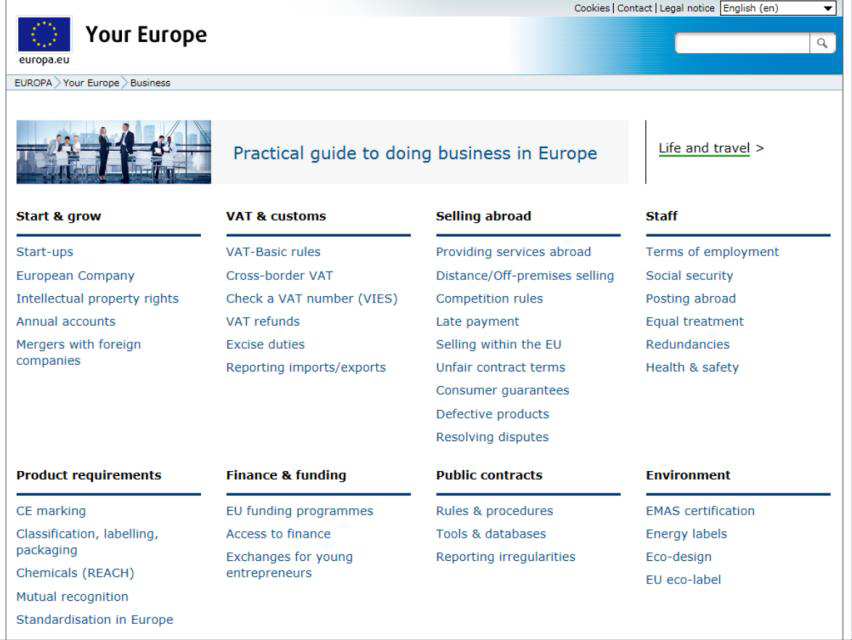 37
COSME
KOBİ’lerin Pazarlara Erişimi
GELİŞMİŞ TEK TEMAS NOKTALARI

AB ülkelerinde iş yapmak isteyen KOBİ’ler için
http://ec.europa.eu/internal_market/eu-go/index_en.htm
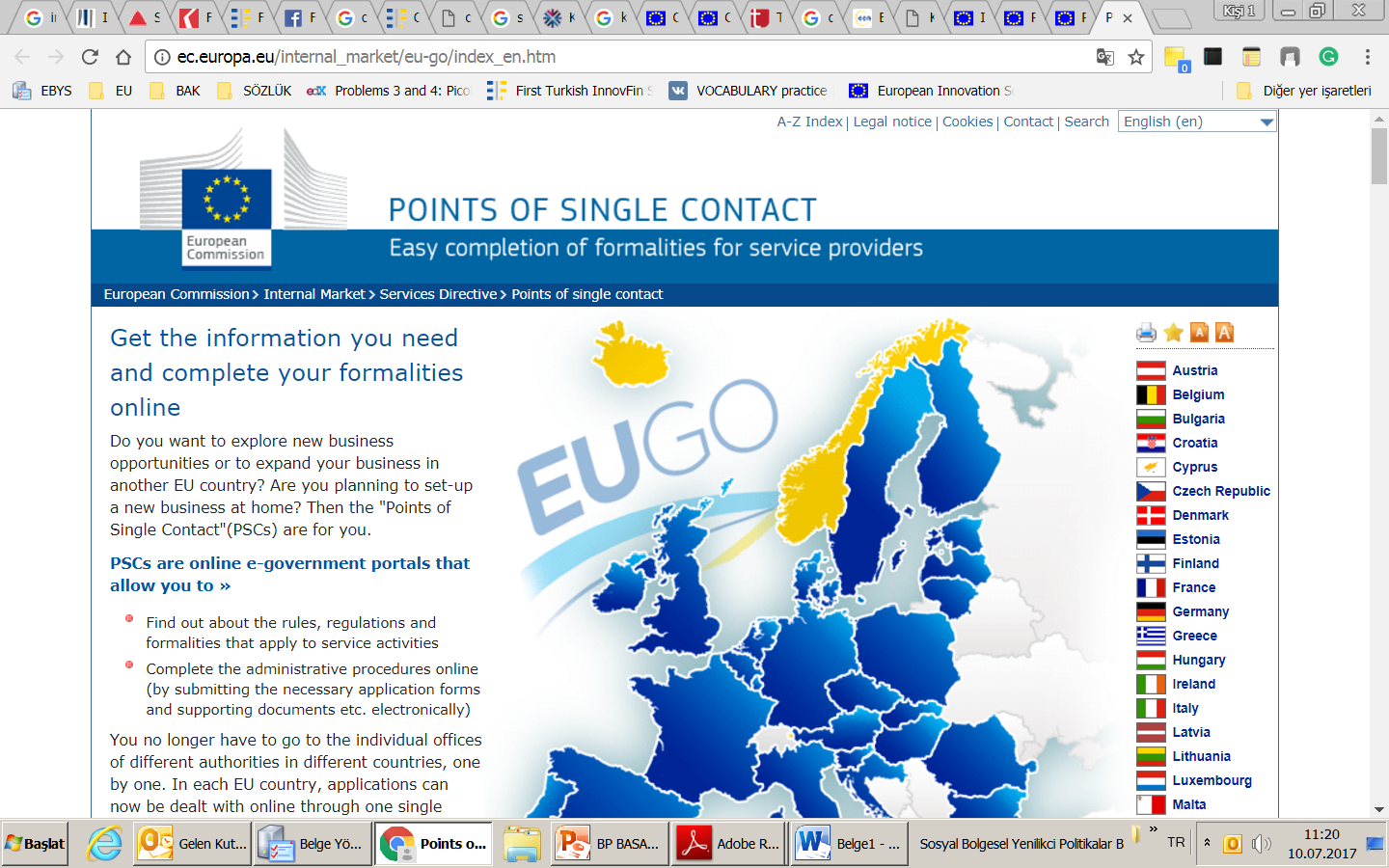 38
COSME
Girişimcilik Eğitimi
GENÇ GİRİŞİMCİLER İÇİN ERASMUS 
http://www.erasmus-entrepreneurs.eu/
39
COSME
Girişimcilik Eğitimi
GENÇ GİRİŞİMCİLER İÇİN ERASMUS İRTİBAT NOKTALARI
40
COSMEAÇIK ÇAĞRILAR
http://ec.europa.eu/research/participants/portal/desktop/en/opportunities/cosme/index.html
41
COSME ÖRNEK PROJE: 
CLUSTEM
OSTİM-Tekstil ve Makine Sektöründeki kümelerin yönetiminin ve hizmetlerinin güçlendirilmesi amaçlı eğitim ve yaygınlaştırma faaliyetleri ile kümelere saha ziyaretleri gerçekleştirilmektedir.

Türk Ortak: OSTİM OSB Müdürlüğü (45.494 €)
Koordinatör: Next Technology Tecnotessile Società
Nazionale di Ricerca r.l. (83.887 €-İtalya)
Diğer Ortaklar: Asociacion De Empresarios Textiles De
La Region Valenciana (İspanya), Huddersfi eld & District
Company Limited ( İngiltere)
Süre: 1 Ekim 2016 – 1 Ocak 2018
AB Katkısı ve Oranı: 262.529,85 €- % 95
Finansman Türü: İşletmeler için Çerçeve Koşullar
42
[Speaker Notes: Kagider tarafından gerçekleştirilen bu projede Avrupa Komisyonundan alınan 38 bin avroluk hibe ile kadın girişimcilerimize rehberlik imkanı oluşturulmuştur.]
COSME ÖRNEK PROJE: 
ABROAD
Havacılık firmalarının uluslararasılaşma kapasitelerinin artırılmasını hedeflemektedir. 

Türk Ortak: Eskişehir Sanayi Odası (34.580 €) 
Koordinatör: Aerospace Valley (110.772 €- Fransa)
Diğer Ortaklar: Aerospace Valley (Fransa), Hamburg Aviation (Almanya), Skywin (Belçika), Asociacion Aeronautica Aragonesa (İspanya), Chstum Sinitiative Suderelbe Aktienge Sellschaft (Hollanda)
Süre: 1 Ocak 2016 – 31 Aralık 2017
AB Katkısı ve Oranı: 448.878 € - %75
Finansman Türü: İşletmeler için Çerçeve Koşullar
43
[Speaker Notes: Kagider tarafından gerçekleştirilen bu projede Avrupa Komisyonundan alınan 38 bin avroluk hibe ile kadın girişimcilerimize rehberlik imkanı oluşturulmuştur.]
UFUK 2020 VE COSME BAŞVURULARI
KATILIMCI PORTALI
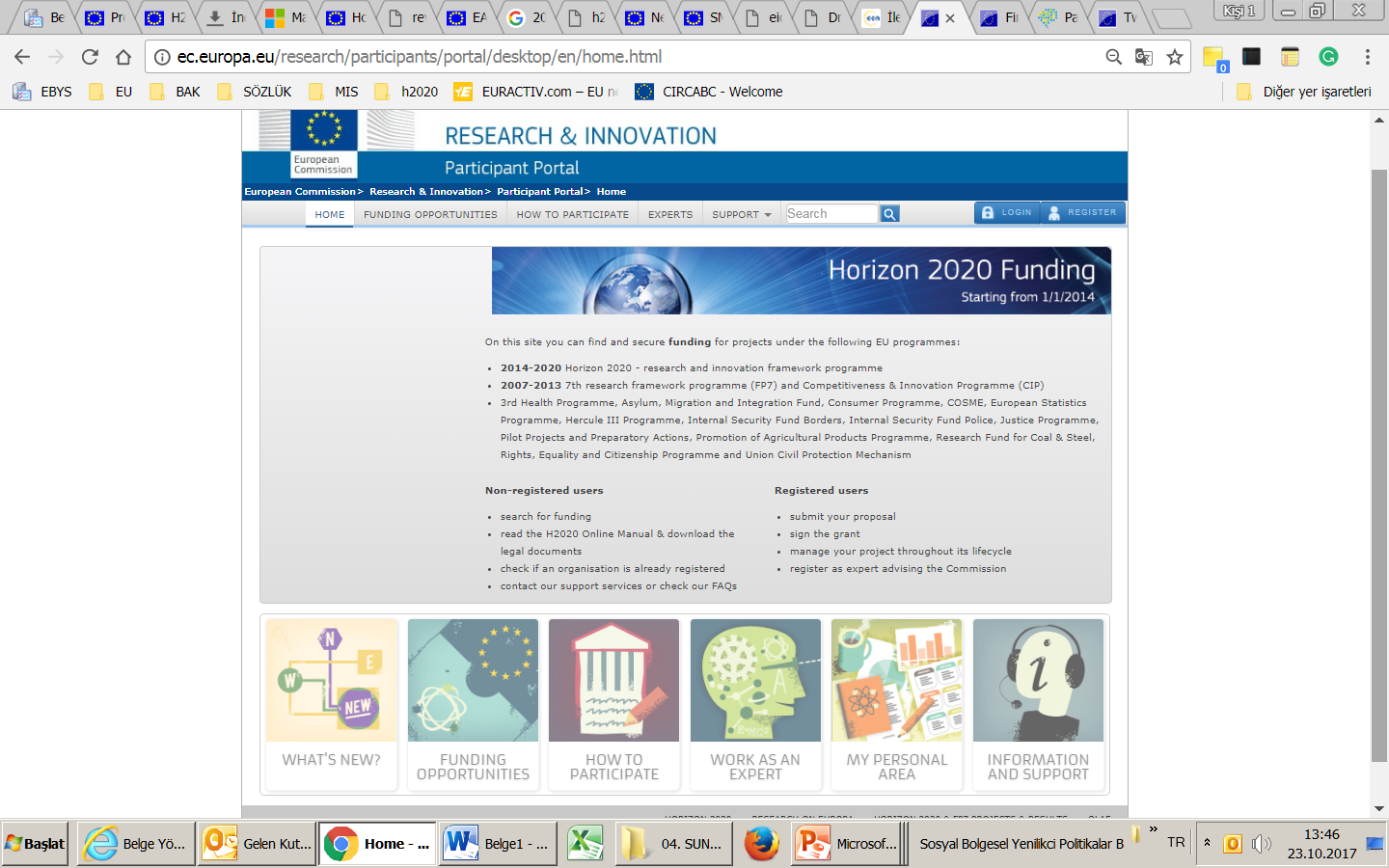 http://ec.europa.eu/research/participants/portal/desktop/en/home.html
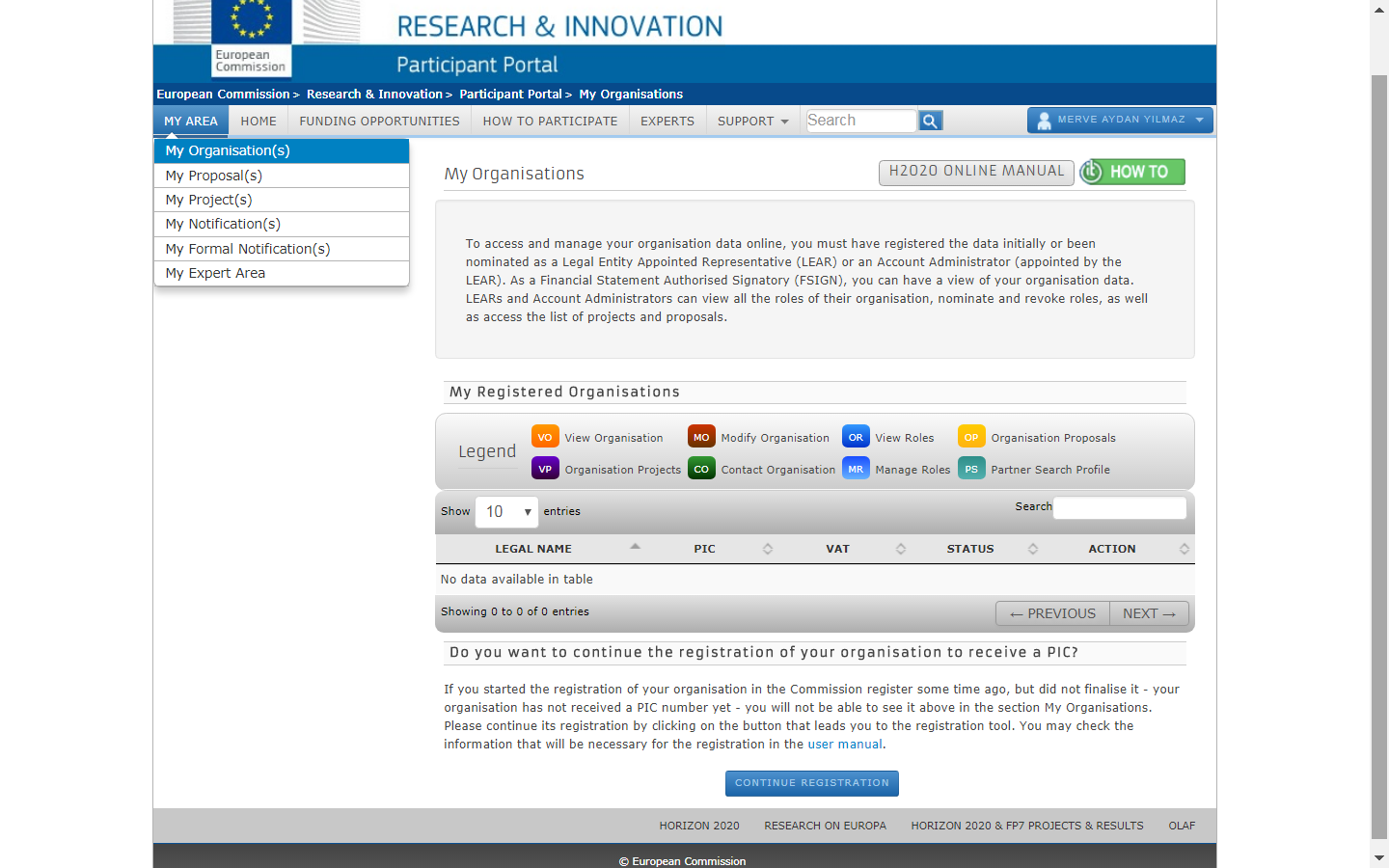 Katılımcı Portalı
http://ec.europa.eu/research/participants/portal/desktop/en/home.html
45
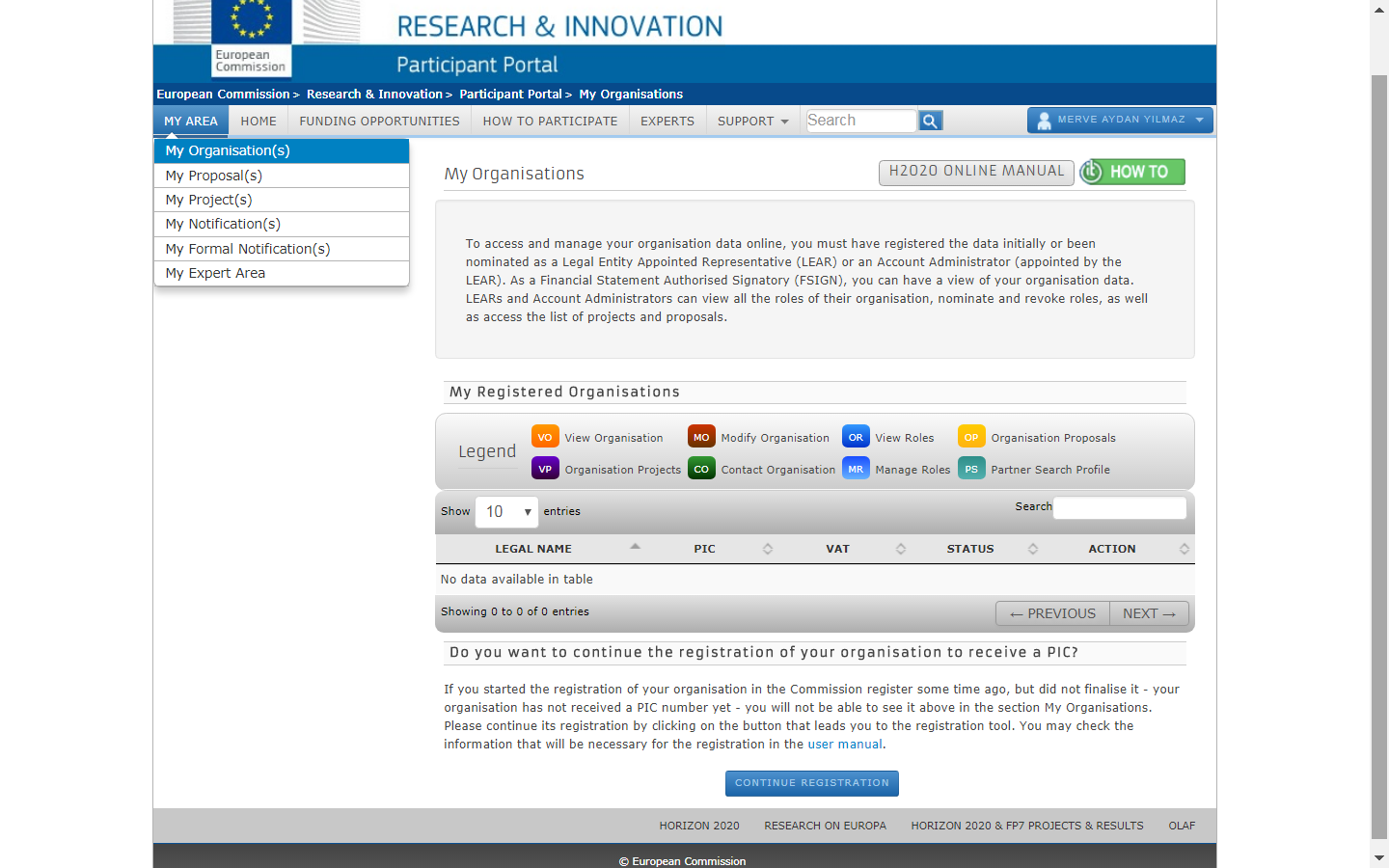 http://ec.europa.eu/research/participants/portal/desktop/en/home.html
46
Katılımcı Portalı
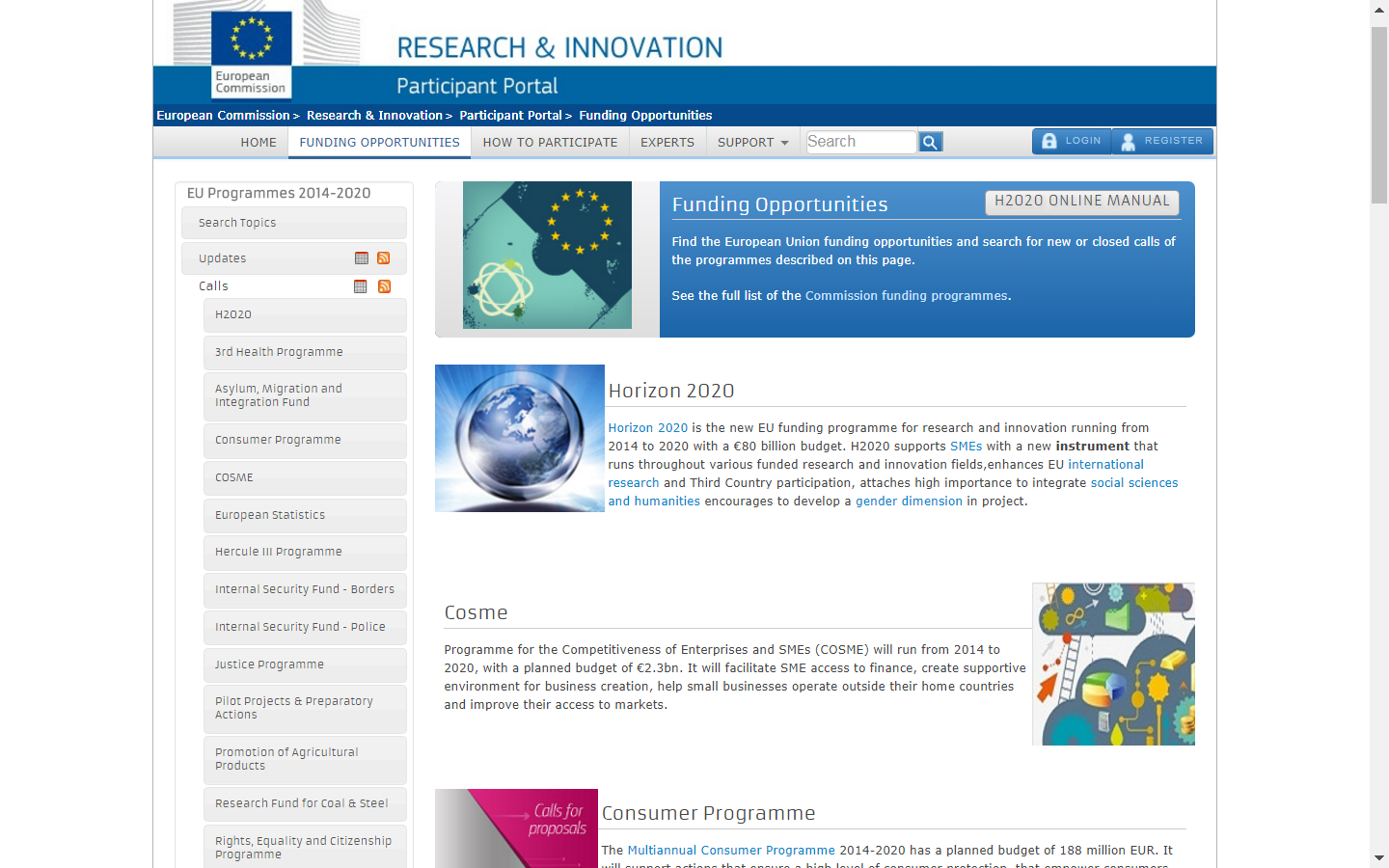 http://ec.europa.eu/research/participants/portal/desktop/en/home.html
47
Katılımcı Portalı
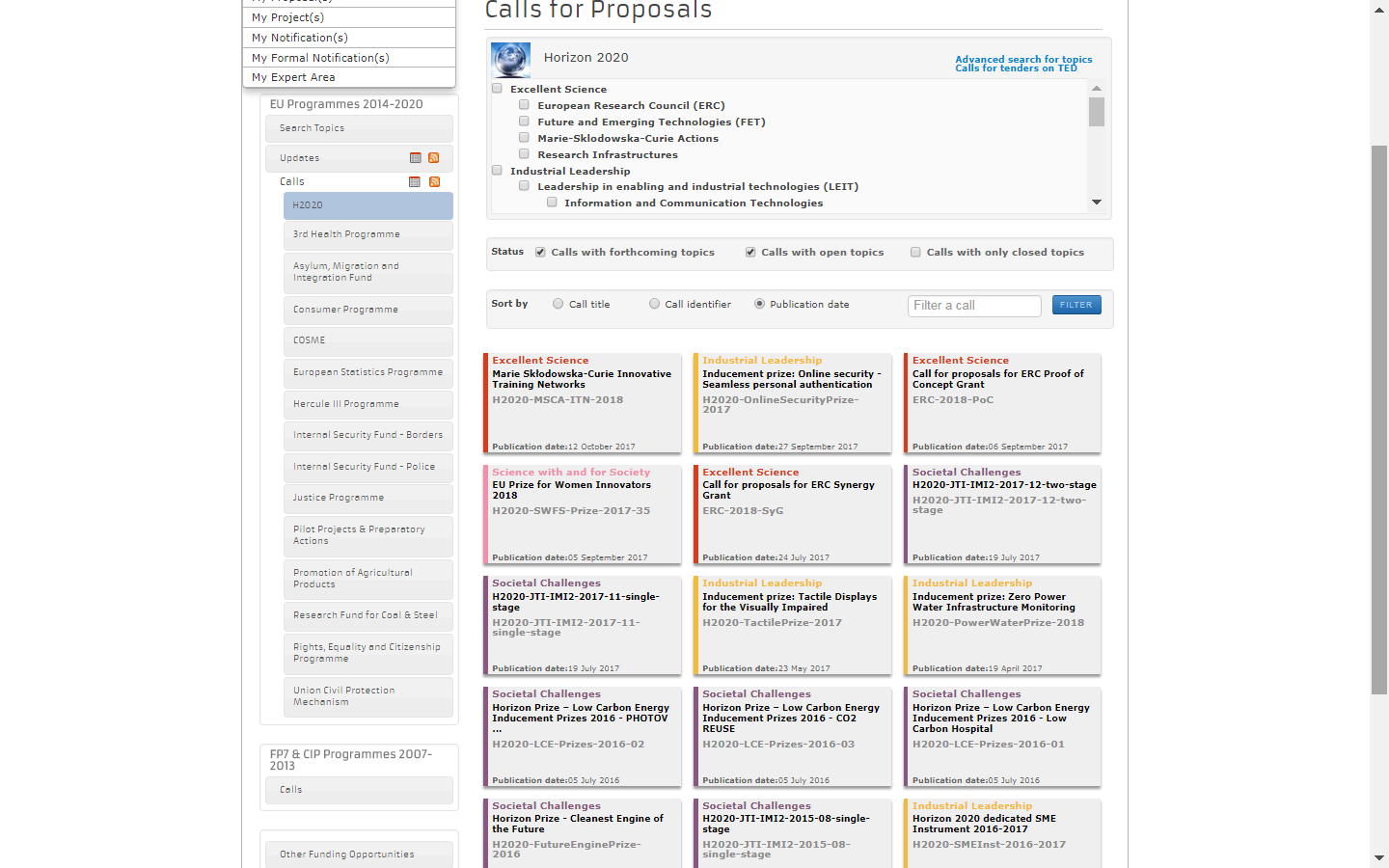 http://ec.europa.eu/research/participants/portal/desktop/en/home.html
48
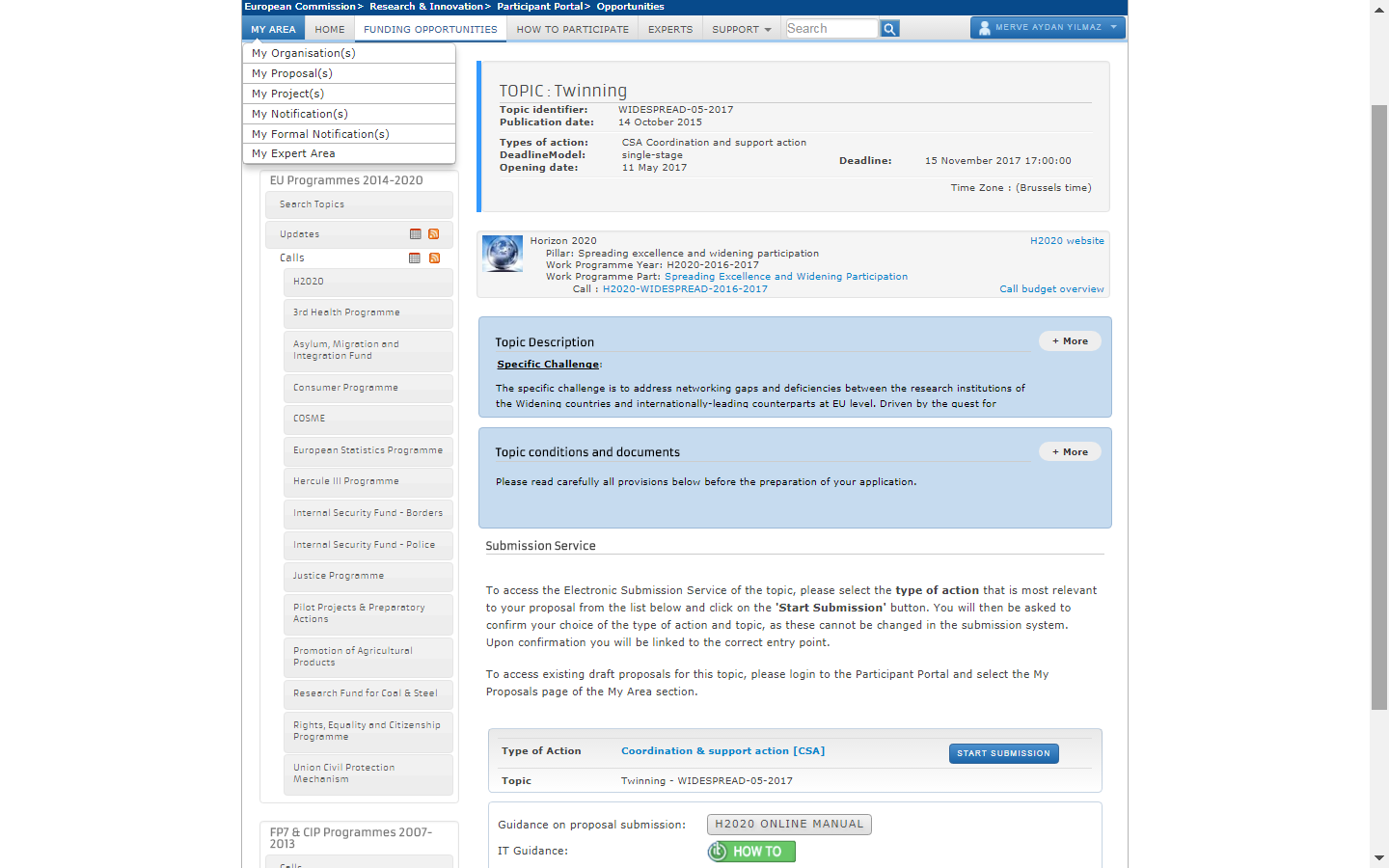 Çağrı sayfası
49
Çağrı Başvuru Sayfası
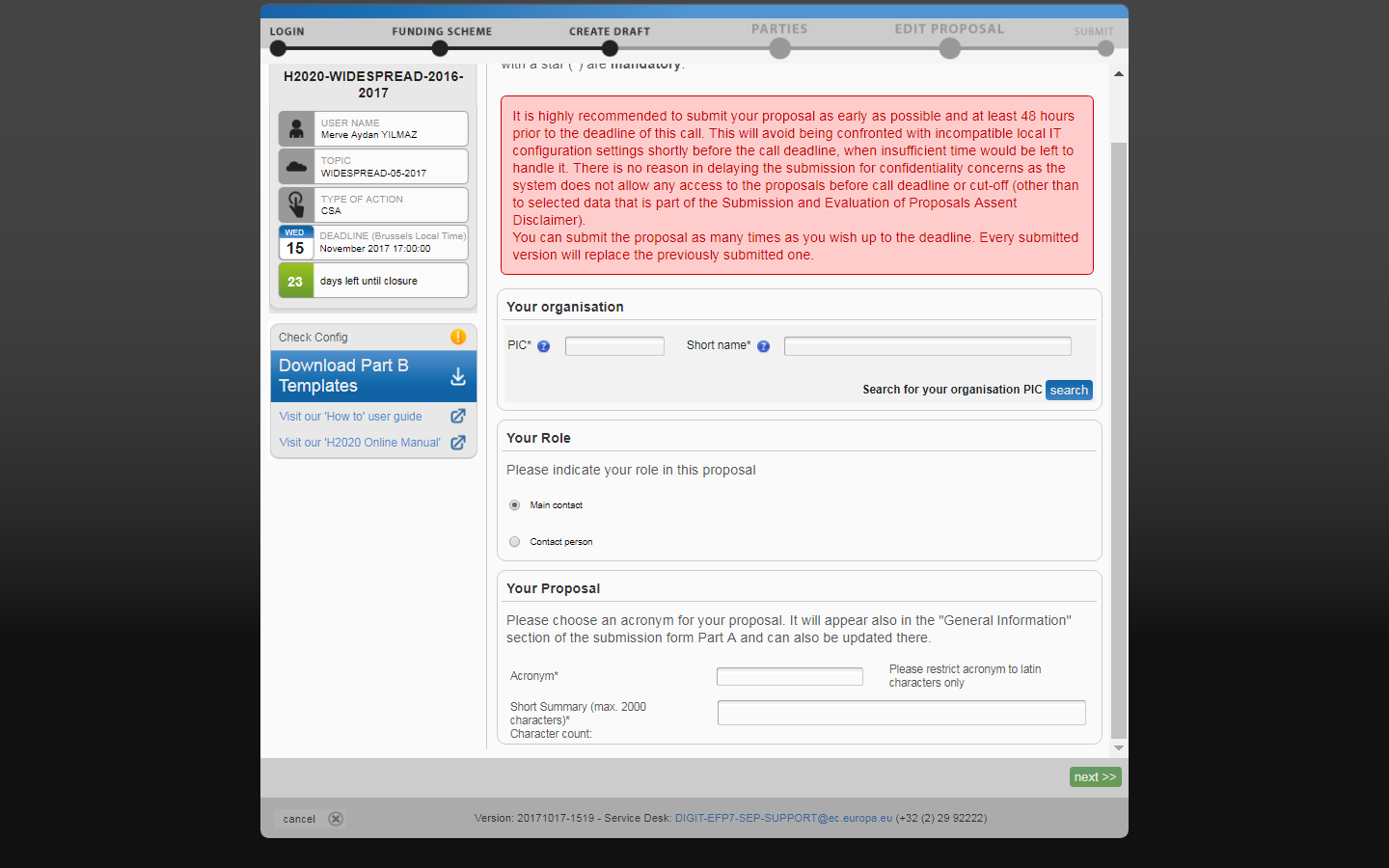 50
Ortak/Koordinatör Bulmak için CORDIS sayfası..
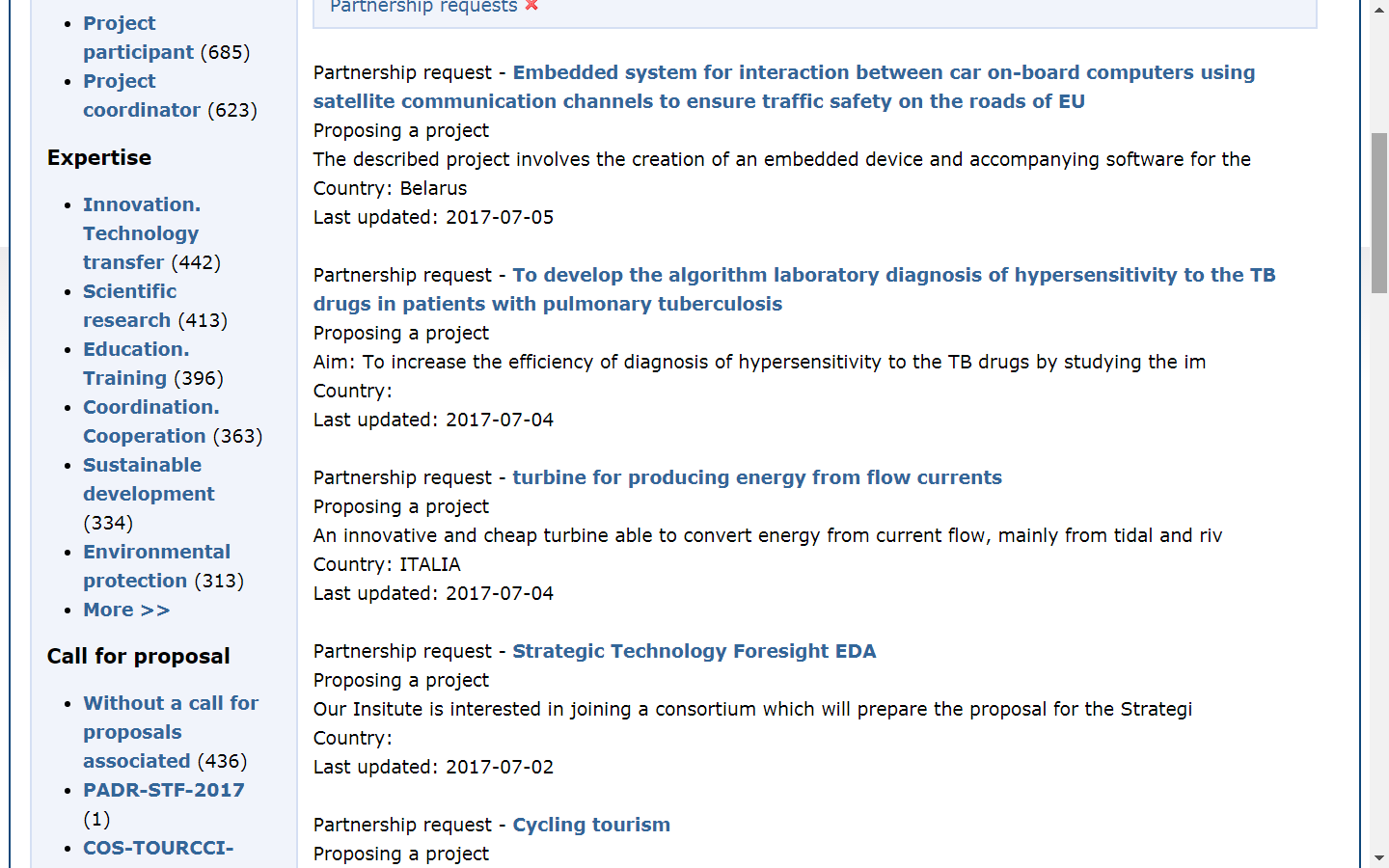 51
https://cordis.europa.eu/partners/web/guest
EaSI
İstihdam ve Sosyal Yenilik Programı
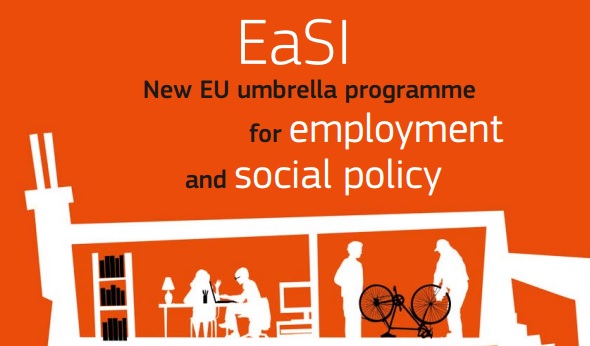 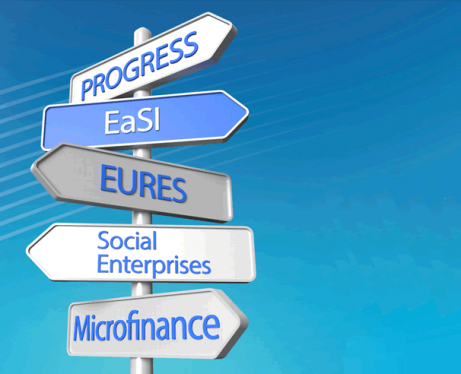 52
EaSI
Amaç: Avrupa Birliğinde istihdam, sosyal politika ve işgücü hareketliliğinin desteklenmesi.
Genel Hedefler:
Kaliteli ve sürdürülebilir istihdam,
Yeterli ve insana yaraşır sosyal koruma, 
Yoksulluk ve sosyal dışlanma ile mücadele, 
Çalışma koşullarının iyileştirilmesi
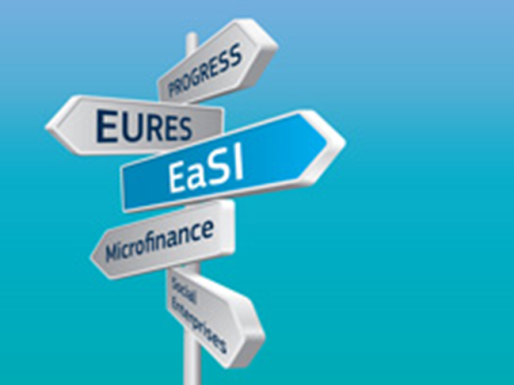 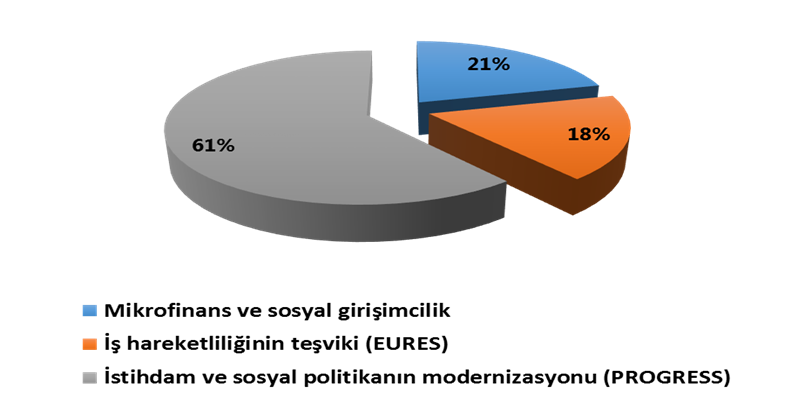 Programın Bütçesi: 919,47 milyon €
53
[Speaker Notes: Ayrıntılı olarak değineceğimiz son program istihdam ve sosyal yenilik programı. AB’nin sosyal politikasının beş başlığı kapsamında uygulanan  programın temel amacı sosyal politika alanında ihtiyaç duyulan verilerin temini ve araştırmaların gerçekleştirilmesidir. Adından hareketle sosyal içerikli tüm projelerin bu program altında desteklenebileceği düşünülebilir. Ancak sadece saydığımız analitik öğrenme faaliyetlerine destek sağlanmaktadır. Bunu özellikle vurgulamak isteriz.]
EaSI
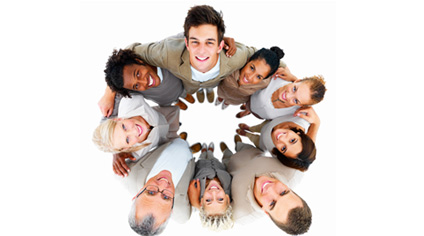 Amaç:
 Nitelikli ve Sürdürülebilir İstihdam, 
Yeterli Sosyal Korumanın Temini, 
Sosyal Dışlanma ve Yoksullukla Mücadele
 Çalışma Şartlarının İyileştirilmesi Hususlarına Destek Verilmesi
Konular 
İstihdam
Sosyal İçerme ve Sosyal Koruma
Çalışma Şartları
Ayrımcılıkla Mücadele
Cinsiyet Eşitliği
54
http://ec.europa.eu/social/main.jsp?catId=629&langId=en
[Speaker Notes: Ayrıntılı olarak değineceğimiz son program istihdam ve sosyal yenilik programı. AB’nin sosyal politikasının beş başlığı kapsamında uygulanan  programın temel amacı sosyal politika alanında ihtiyaç duyulan verilerin temini ve araştırmaların gerçekleştirilmesidir. Adından hareketle sosyal içerikli tüm projelerin bu program altında desteklenebileceği düşünülebilir. Ancak sadece saydığımız analitik öğrenme faaliyetlerine destek sağlanmaktadır. Bunu özellikle vurgulamak isteriz.]
EaSI
Faaliyetler
-Karşılıklı öğrenme, farkındalık yaratma ve bilginin paylaşımına yönelik faaliyetler
-Ana aktörlerin desteklenmesine yönelik faaliyetler 

Toplam Bütçe: 919 milyon Avro
Progress Bütçe: 560 milyon Avro
55
http://ec.europa.eu/social/main.jsp?catId=629&langId=en
[Speaker Notes: Ayrıntılı olarak değineceğimiz son program istihdam ve sosyal yenilik programı. AB’nin sosyal politikasının beş başlığı kapsamında uygulanan  programın temel amacı sosyal politika alanında ihtiyaç duyulan verilerin temini ve araştırmaların gerçekleştirilmesidir. Adından hareketle sosyal içerikli tüm projelerin bu program altında desteklenebileceği düşünülebilir. Ancak sadece saydığımız analitik öğrenme faaliyetlerine destek sağlanmaktadır. Bunu özellikle vurgulamak isteriz.]
EaSI
PROGRESS
Kamu ve özel sektör kişi ve kurumlarına
istihdam sosyal koruma ve içerme ile çalışma şartları alanlarında politikaların iyileştirilmesi  için araştırma, bilgi paylaşımı, uygulama kapasitesinin artırılması, karşılıklı öğrenme ve diyalog, yeniliklerinin test edilmesi
Mikrofinans ve Sosyal Girişimcilik
STK, Kişiler         Aracı Finansal Kurumlar          EaSI
Mikrokredi: Dezavantajlı gruplar, Mikro girişimler
Sosyal Girişimciliğin Geliştirilmesi:
EURES
İstihdam piyasalarını destekleyen işveren ve iş arayanları buluşturan bir mekanizma

Bu bileşen aday ülkelerin katılımına açık değildir.
56
EaSI
İstihdam ve Sosyal Yenilik Programının uygulaması  Avrupa Komisyonu tarafından yürütülmektedir. 
2017-2020 süresince Programın ülkemiz içinde koordinasyonundan (tanıtım faaliyetleri, başvuru sahiplerine teknik destek verilmesi, bilgi paylaşımı, çağrıların duyurulması) AB Bakanlığı sorumludur.
Başvurular doğrudan Avrupa Komisyonuna yapılmakta olup, açık çağrılara http://ec.europa.eu/social/easi ve https://www.ab.gov.tr/teklif-cagrilari_46194.html adresinden erişilebilmektedir.
57
EaSI 
Programın Yapısı
58
EaSI 
Progress
2014-2020 dönemi için istihdam, sosyal koruma ve çalışma koşullarına ilişkin olarak; 
 Karşılaştırılabilir bilgiyi geliştirmeyi ve yaymayı; 
 Bilgi paylaşımını, karşılıklı öğrenmeyi ve diyaloğu desteklemeyi; 
 Üye devletlerin ve diğer katılımcı ülkelerin kendi politikalarını geliştirmeleri ve AB müktesebatını uygulamaları konusunda mali açıdan desteklenmesini,
 Özellikle sosyal içerme ve yoksulluk alanında sivil toplum kuruluşlarına da mali destek sağlamayı hedeflemektedir.
59
EaSI 
Progress
KİMLER BAŞVURABİLİR?
Fon için başvuru yapabilecek kurumlar;
Ulusal, bölgesel ve yerel yetkililer, 
İstihdam hizmetleri sağlayan kurumlar; 
AB tarafından kabul edilmiş olan uzman kuruluşlar, 
Sosyal ortaklar,
Sivil toplum kuruluşları, 
Yükseköğretim kurumları ve araştırma enstitüleri, 
Değerlendirme ve etki değerlendirme uzmanları, 
Ulusal istatistik ofisleri; 
Medya.
60
EaSI 
MİKROFİNANS & SOSYAL GİRİŞİMCİLİK
KİMLER BAŞVURABİLİR?

Programın Mikrofinans ve Sosyal Girişimcilik ayağı kapsamında, aracı finansal kurumlar ile kişi ve mikro girişimler için mikro kredi ve/veya sosyal girişimler için finansman sağlayan ulusal, bölgesel ve yerel düzeyde kurulu kamu ve özel sektör kuruluşları başvuru yapabilirler.
2014-2020 dönemi için sosyal girişimcileri desteklemek üzere toplam 86 milyon Avro ayrılmıştır. Cirosu 30 milyon Avrodan az olan sosyal girişimlerin 500.000 Avro’ya kadar özsermaye, özsermaye benzeri araçlar, kredi ve hibeye erişimi sağlanacaktır.
61
EaSI
BAŞVURULAR VE DİKKAT EDİLMESİ GEREKEN HUSUSLAR
EaSI Programına ilişkin geniş kapsamlı bilgiye ve teklife çağrılarına Avrupa Komisyonunun web sayfası üzerinden erişilebilir: 
http://ec.europa.eu/social/main.jsp?catId=1081
Bunların yanı sıra, 
https://www.ab.gov.tr/easi 
https://www.ab.gov.tr/teklif-cagrilari_46194.html
http://www.ab-ilan.com/
adreslerinden EaSI Programına ilişkin güncel bilgi, çağrı ve duyurulara ulaşılabilir.
62
EASI AÇIK ÇAĞRILAR
63
EASI AÇIK ÇAĞRILARAvrupa Komisyonu DG EMPLOYMENT Sayfası
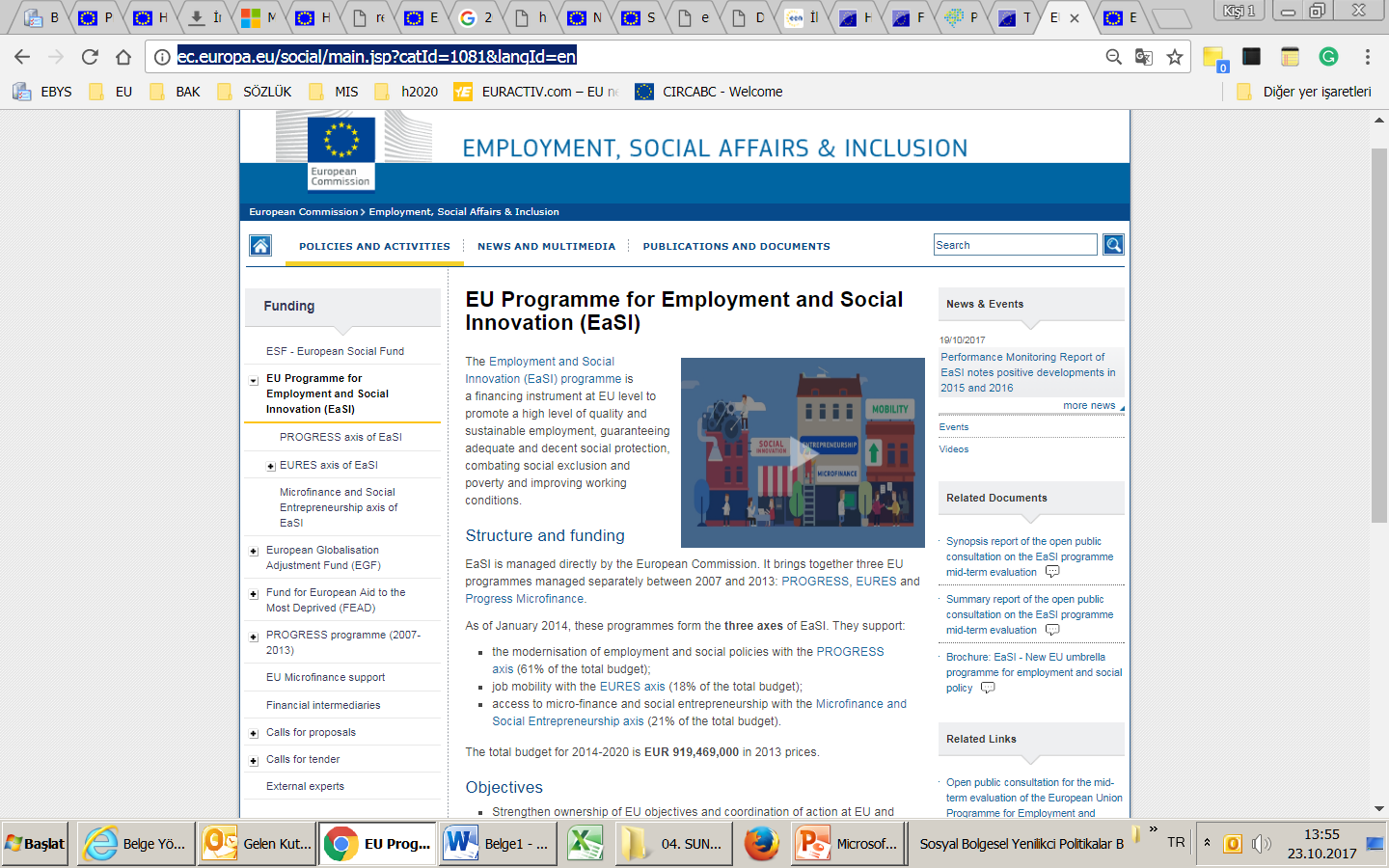 http://ec.europa.eu/social/main.jsp?catId=1081&langId=en
64
https://webgate.ec.europa.eu/swim/external
EASI AÇIK ÇAĞRILAR
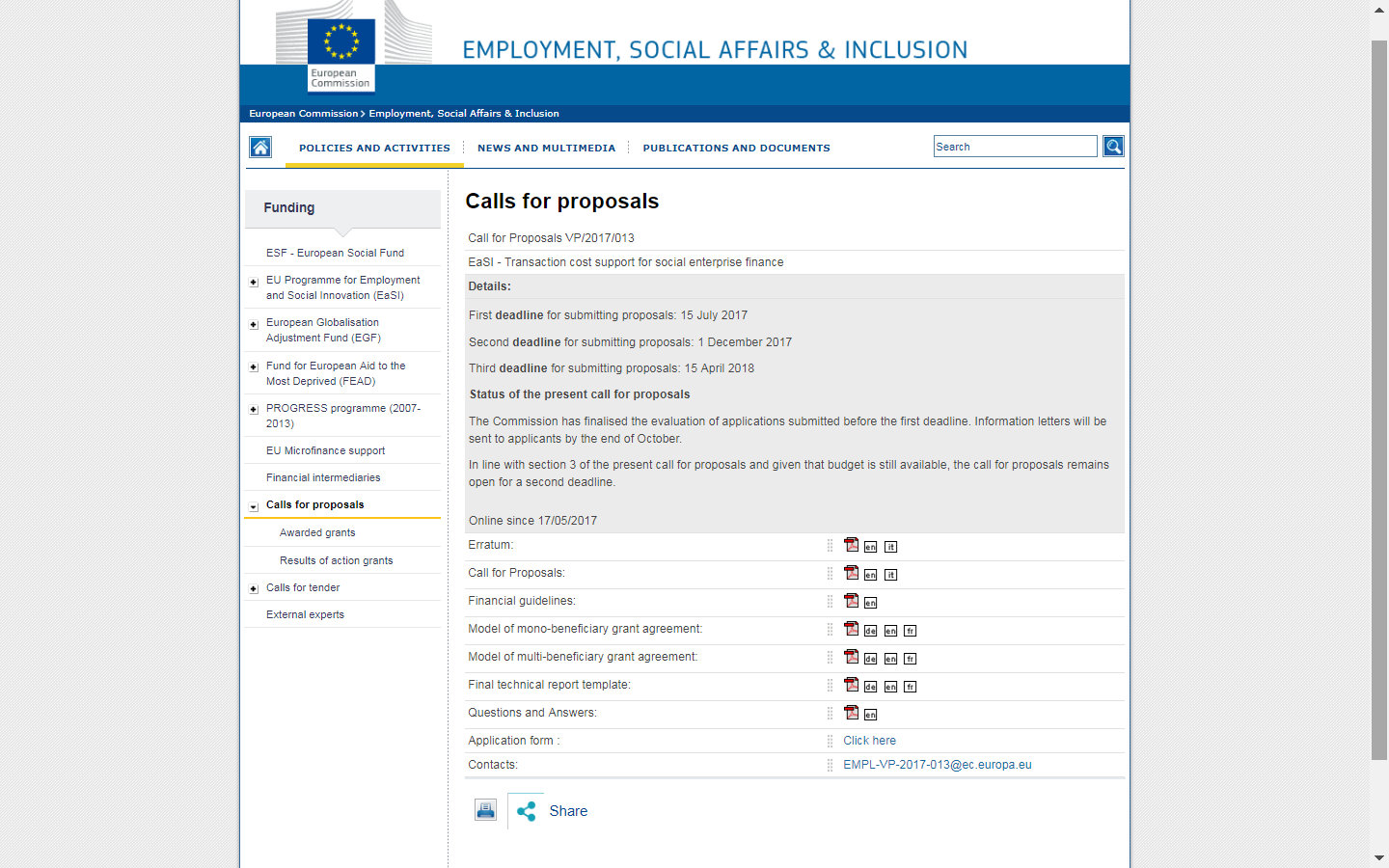 65
EASI AÇIK ÇAĞRILAR
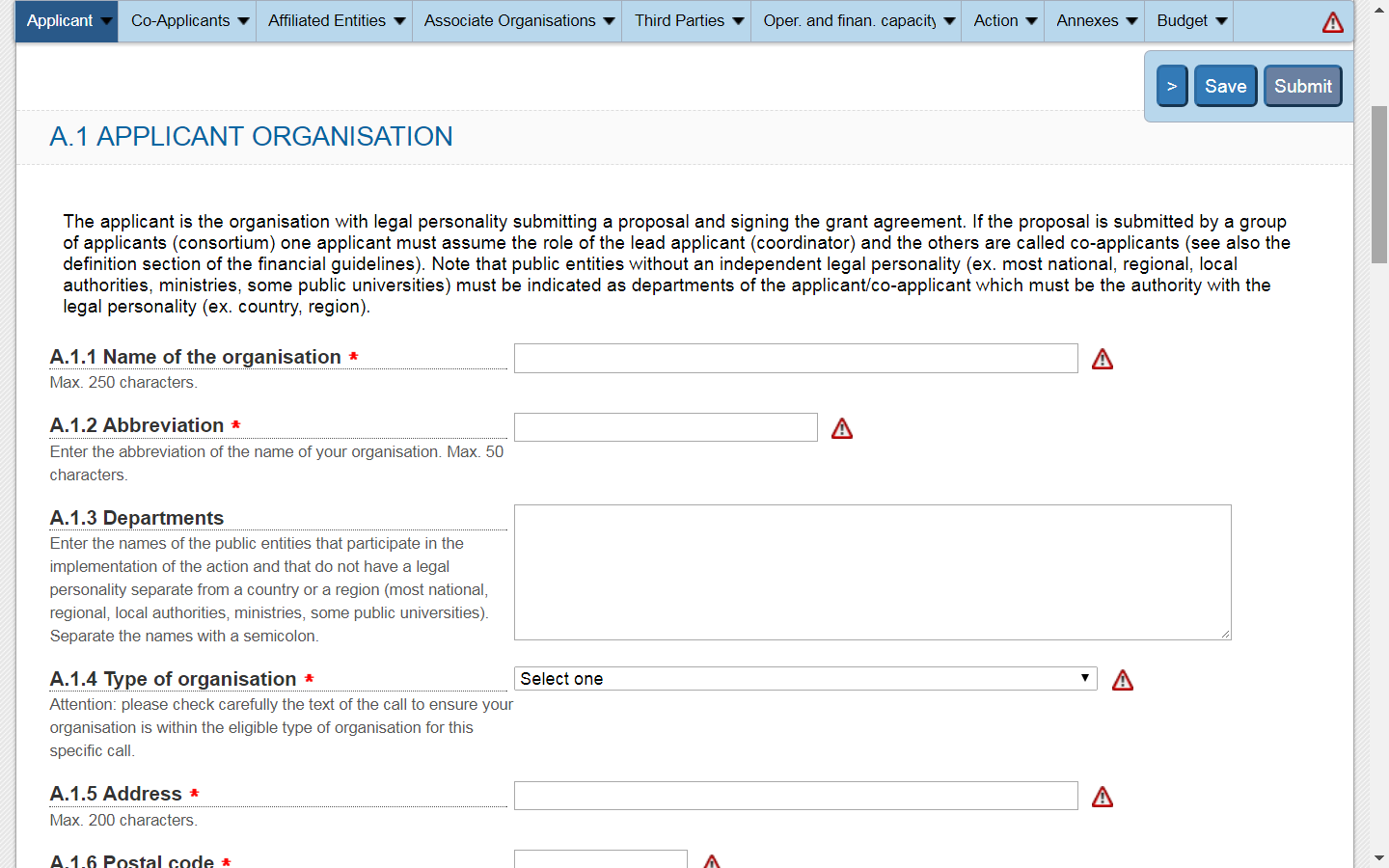 66
https://webgate.ec.europa.eu/swim/external
ERASMUS+
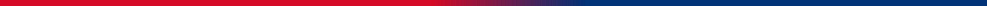 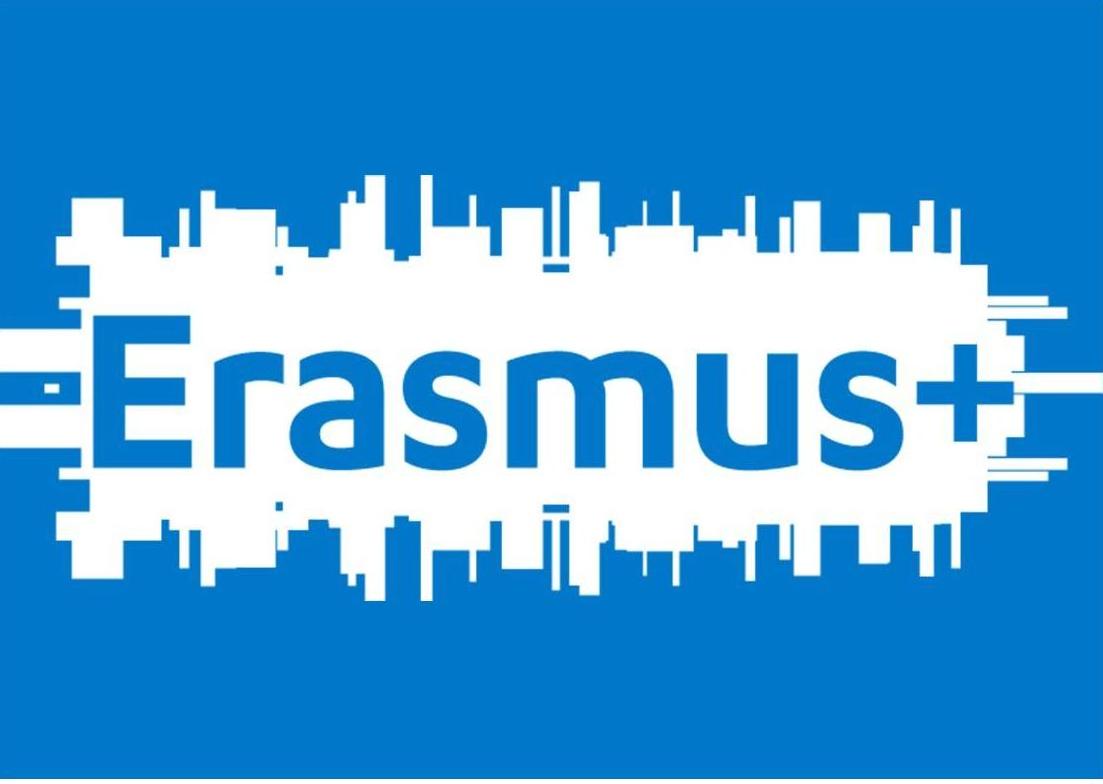 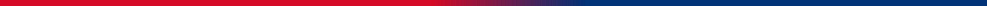 67
ERASMUS+
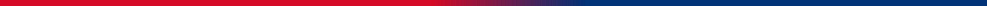 Özel destekler:
Jean Monnet
Spor Destekleri
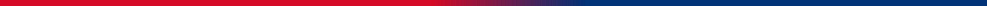 68
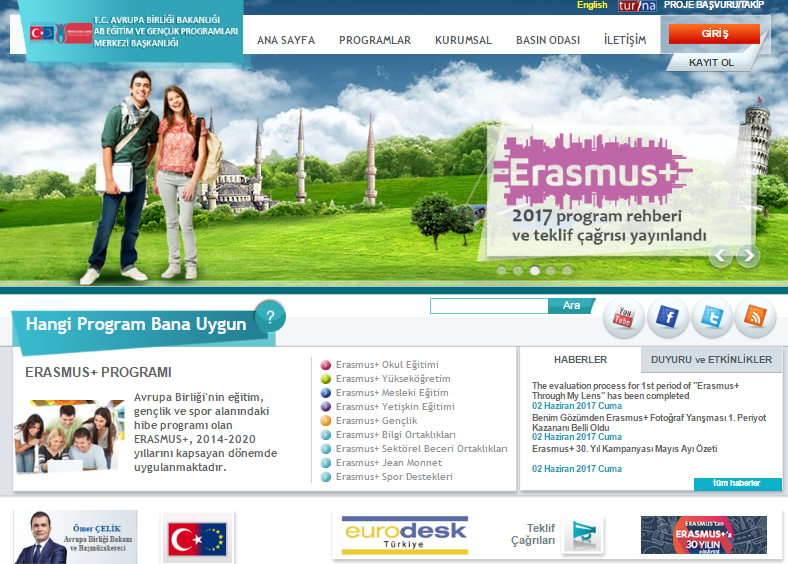 Erasmus+ Merkezi Proje Duyuruları
https://eacea.ec.europa.eu/erasmus-plus/funding_en
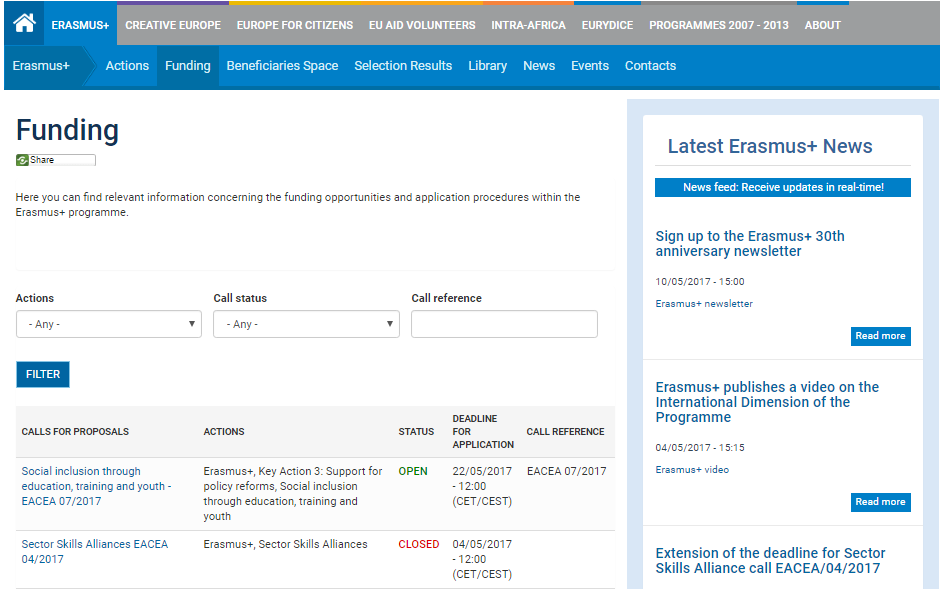 BİRLİK PROGRAMLARI 
Ulusal Koordinatör Kurumlar
AB Program ve Ajanslarına ilişkin olarak değerlendirme ve izleme çalışmalarının yürütülmesinden Avrupa Birliği Bakanlığı (www.ab.gov.tr) sorumludur.

Ulusal düzeyde AB Programların yürütülmesinden ise,
ERASMUS+
Ulusal Ajans
www.ua.gov.tr
UFUK 2020
TÜBİTAK
www.h2020.org.tr
COSME
KOSGEB
www.kosgeb.gov.tr
EaSI
www.ikg.gov.tr
www.ab.gov.tr
71
Sosyal, Bölgesel ve Yenilikçi Politikalar Başkanlığı
AB Programları
Açık Çağrılar
http://www.ab.gov.tr/101.html
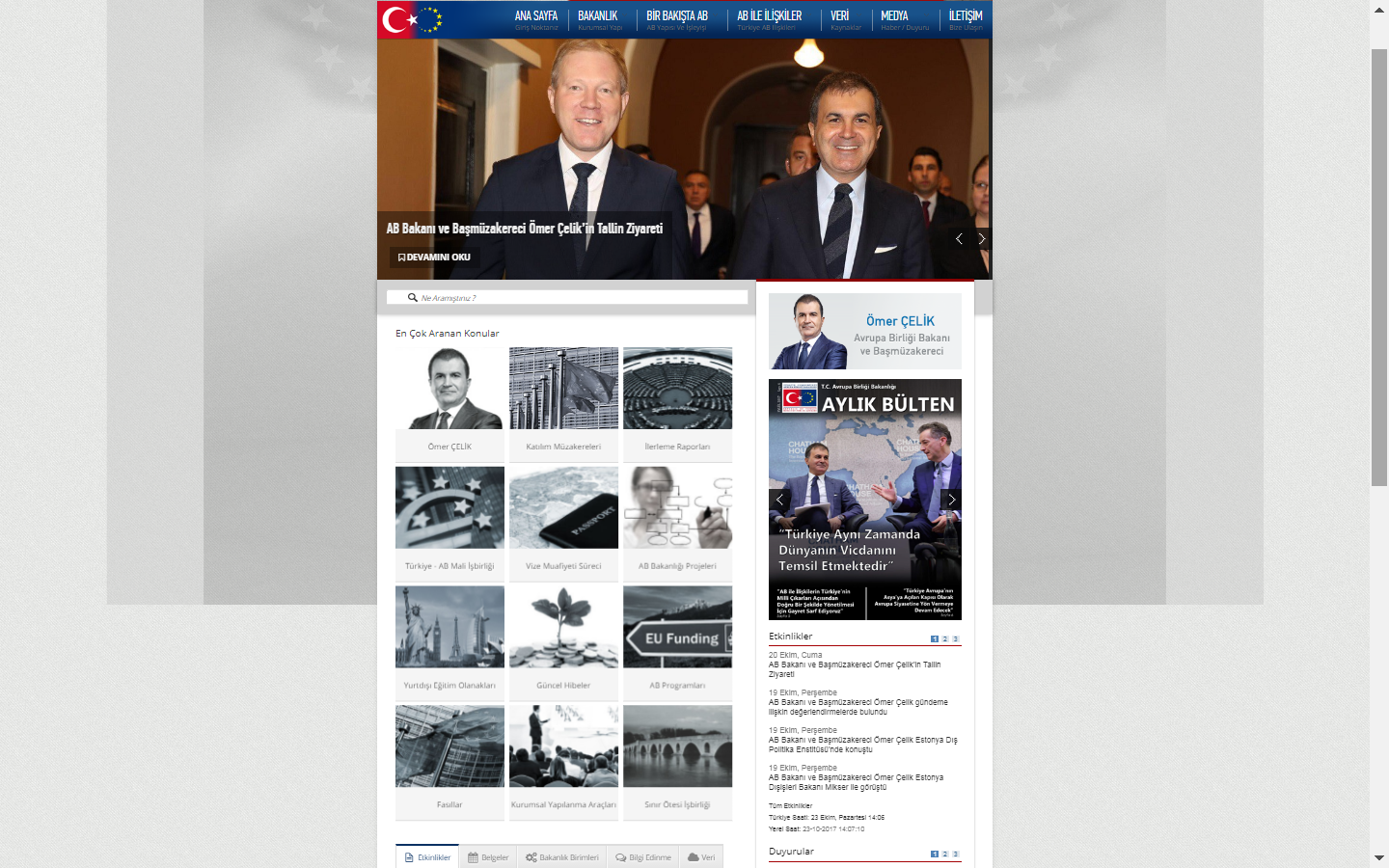 72
NASIL?
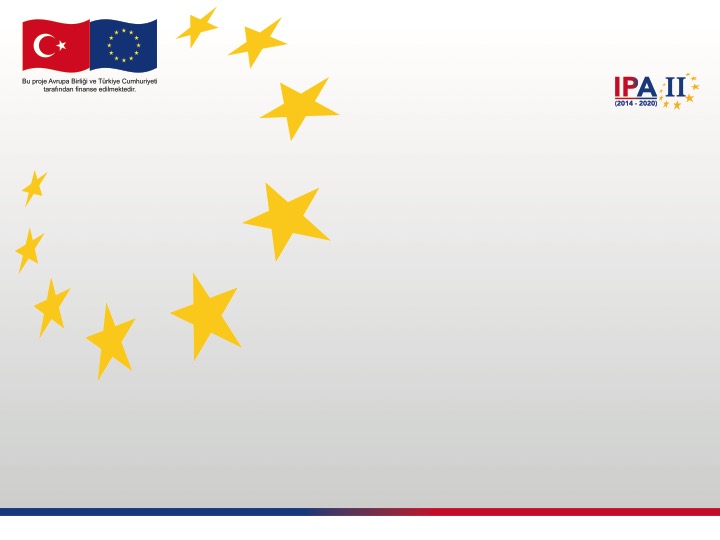 TEŞEKKÜRLER 

İletişim için:
 aekici@ab.gov.tr